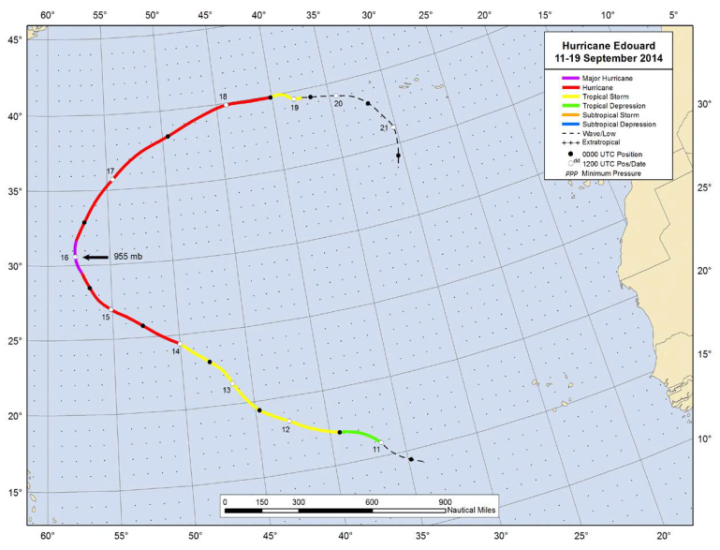 16 Sept
14 Sept
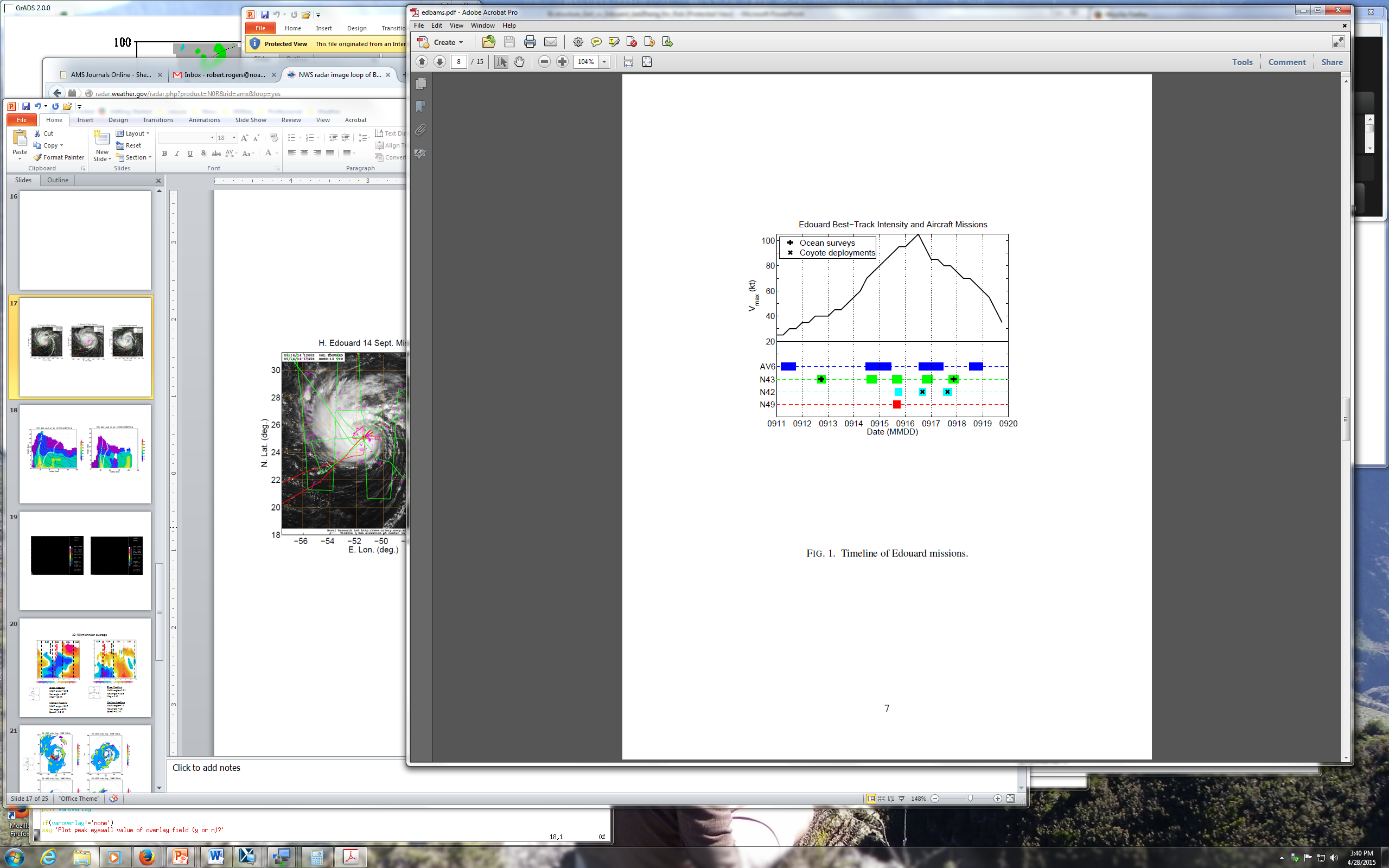 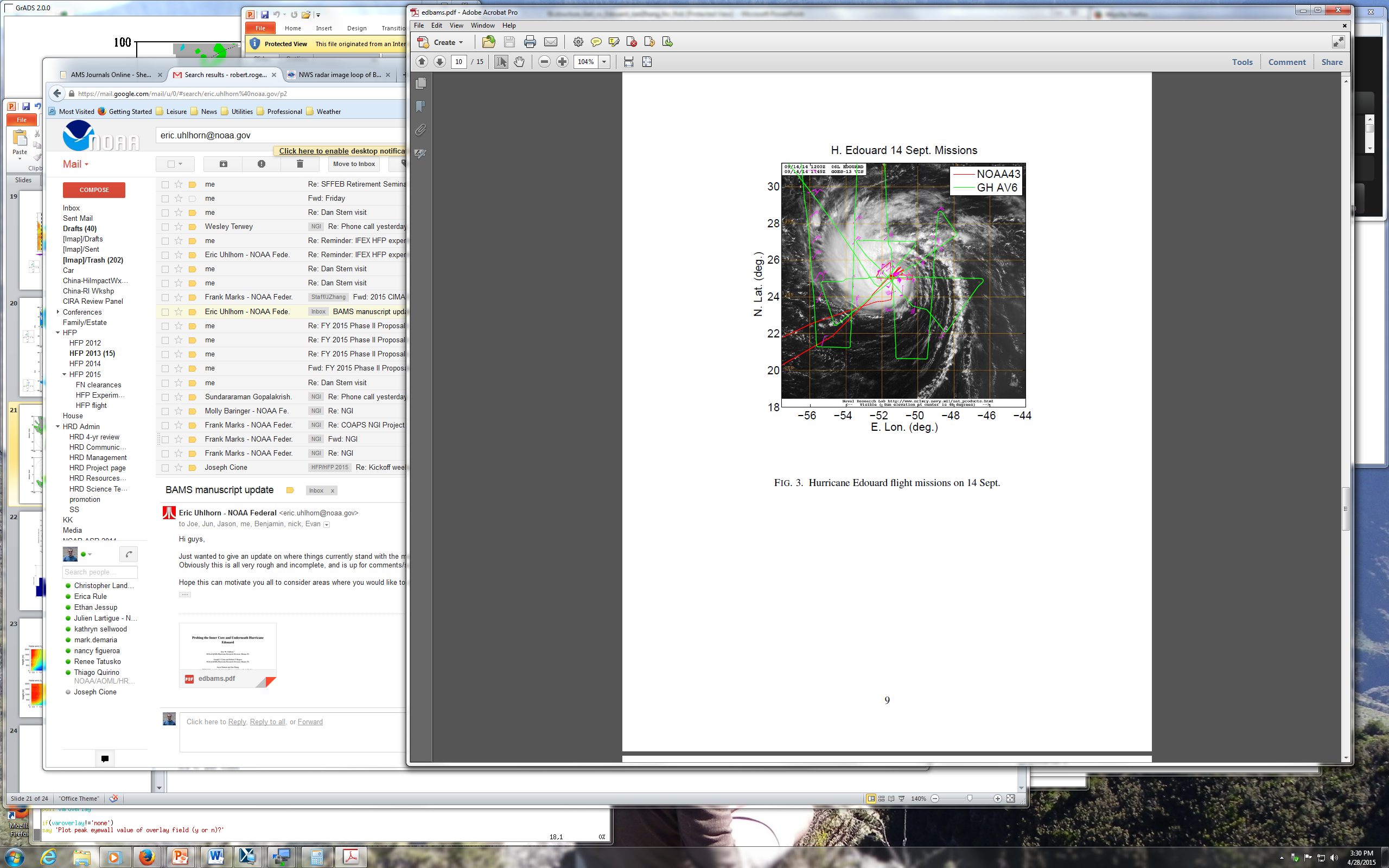 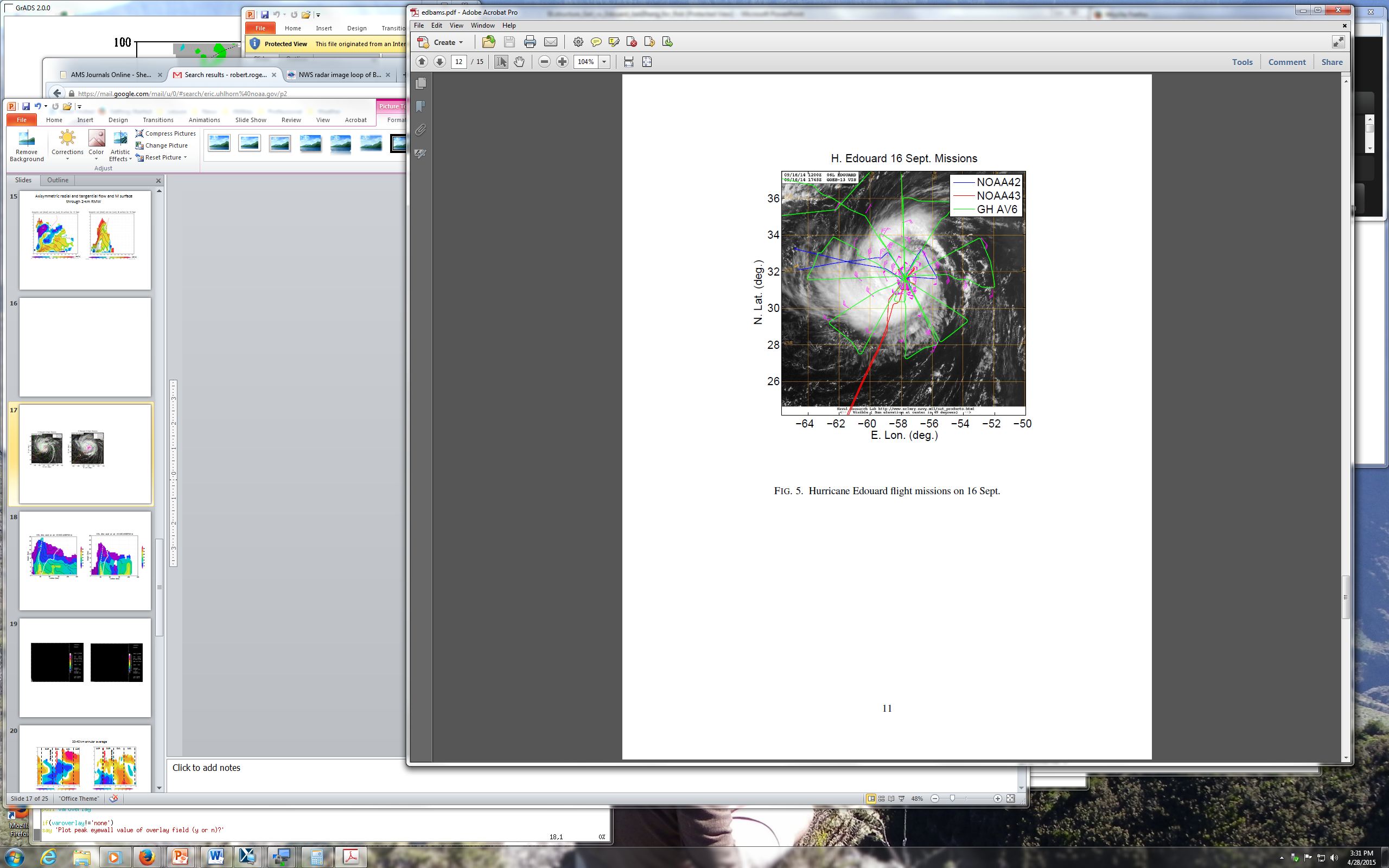 Synoptic environment
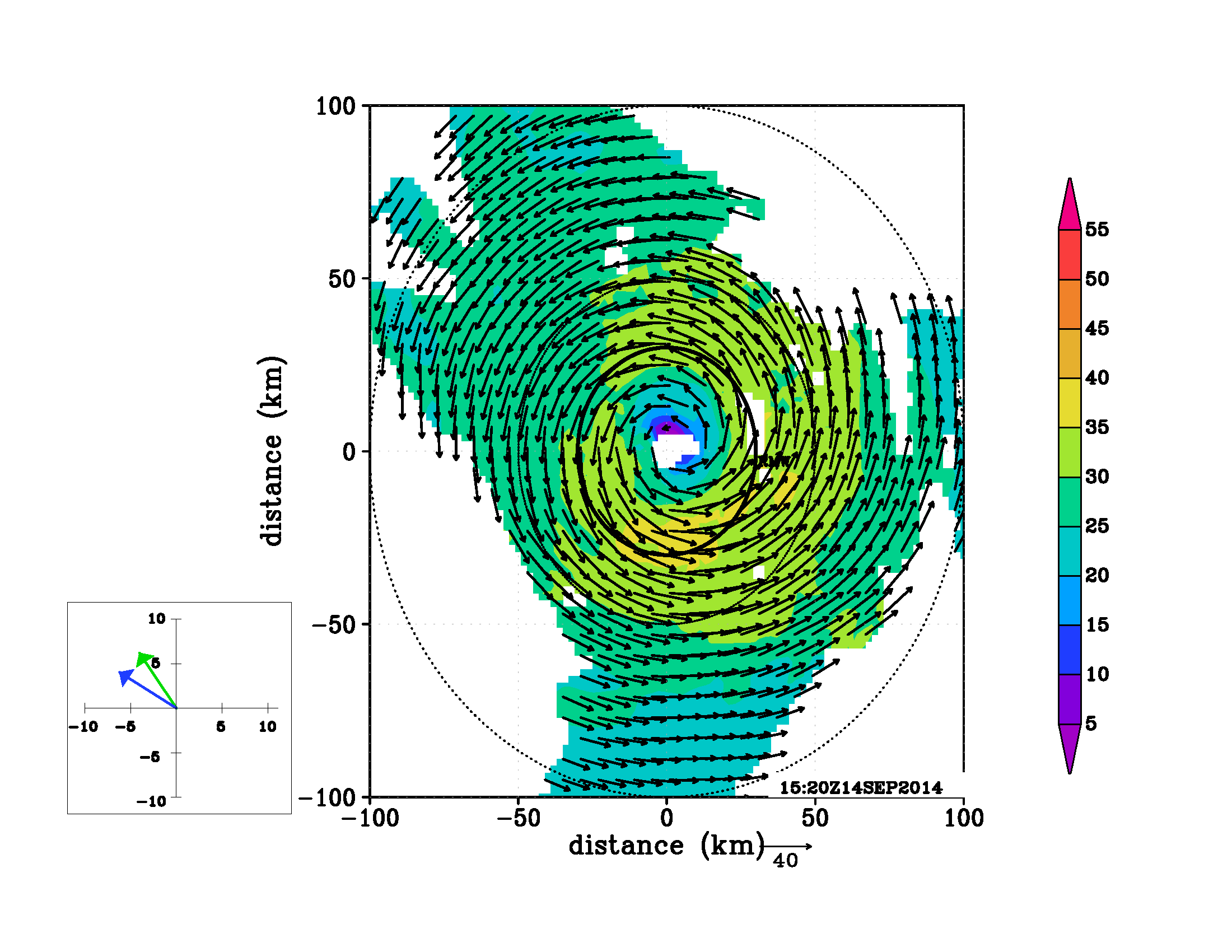 m/s
m/s
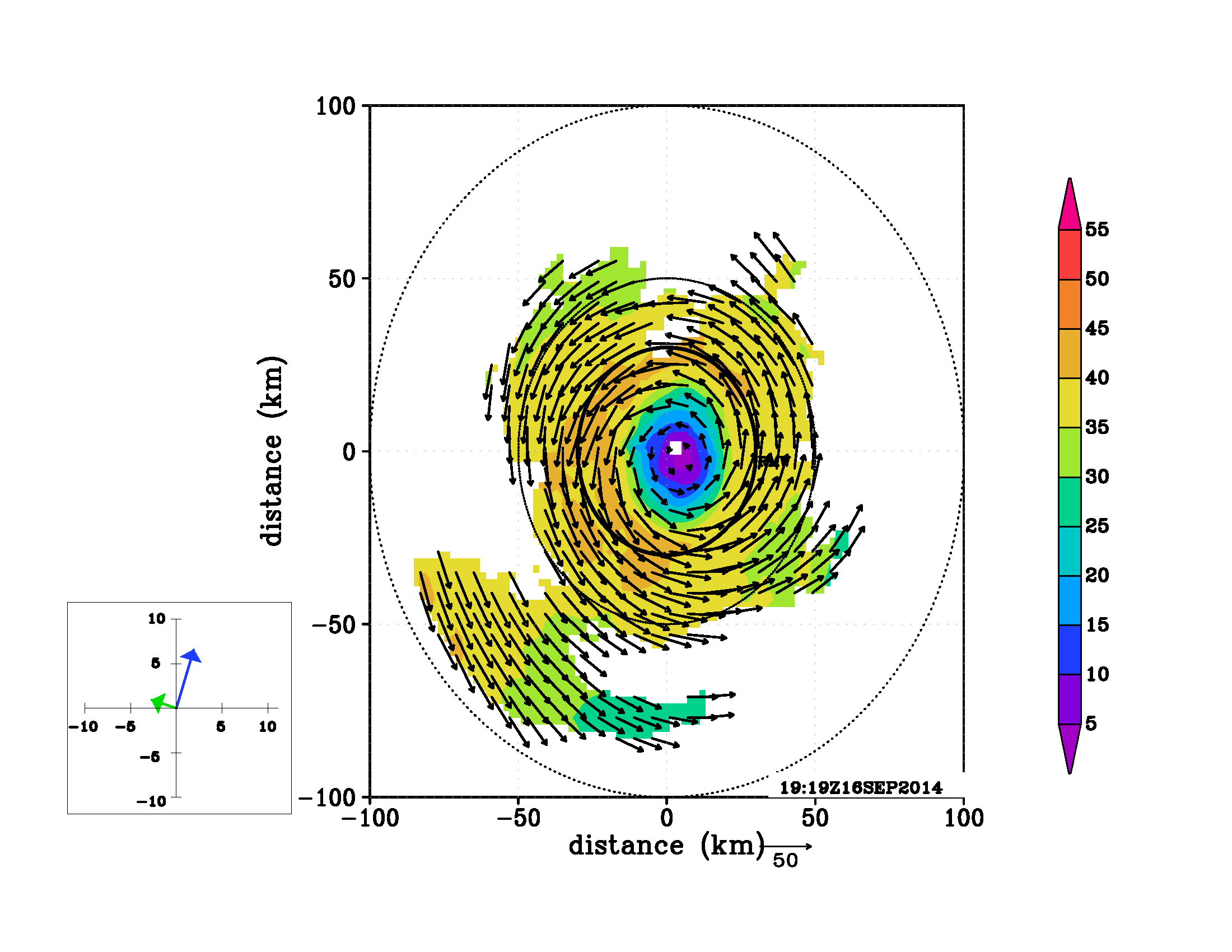 shear
motion
14 Sept
16 Sept
m/s
m/s
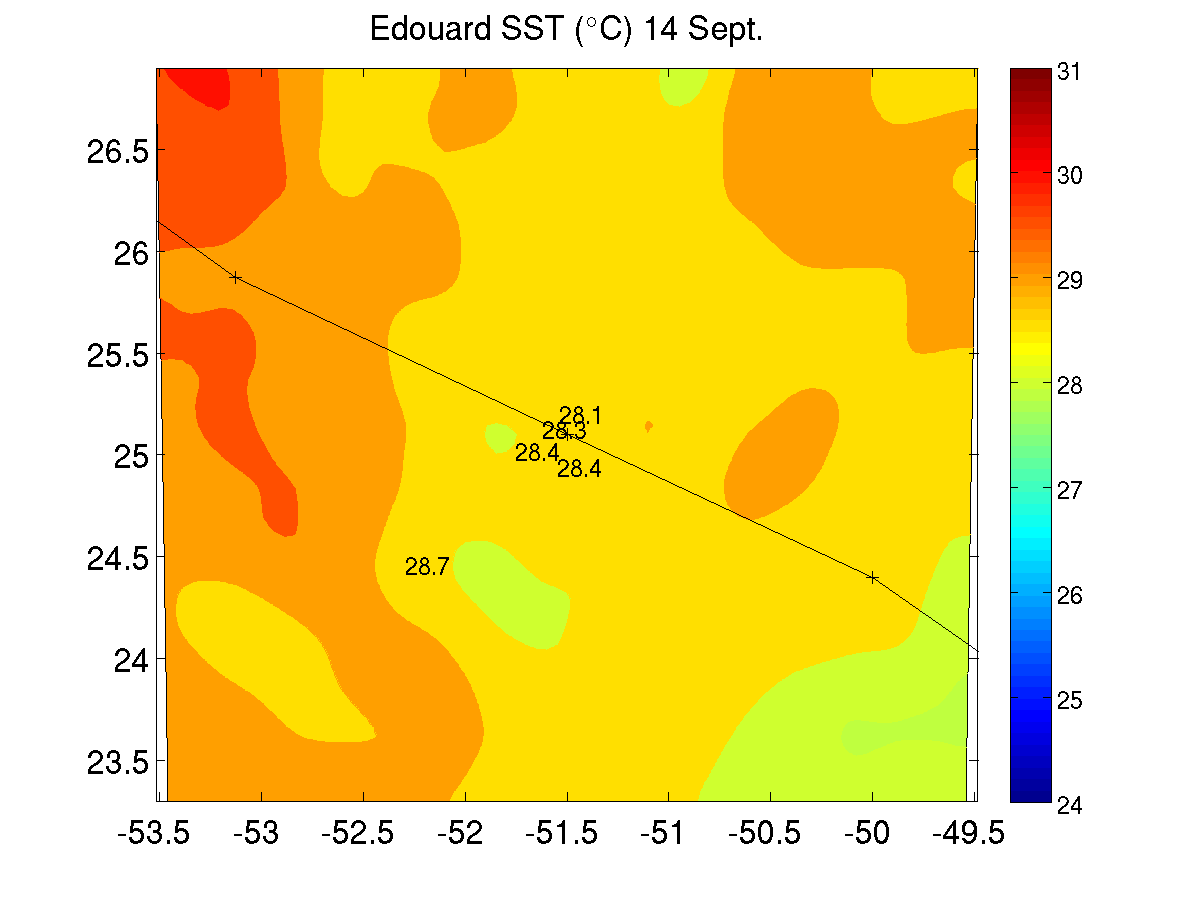 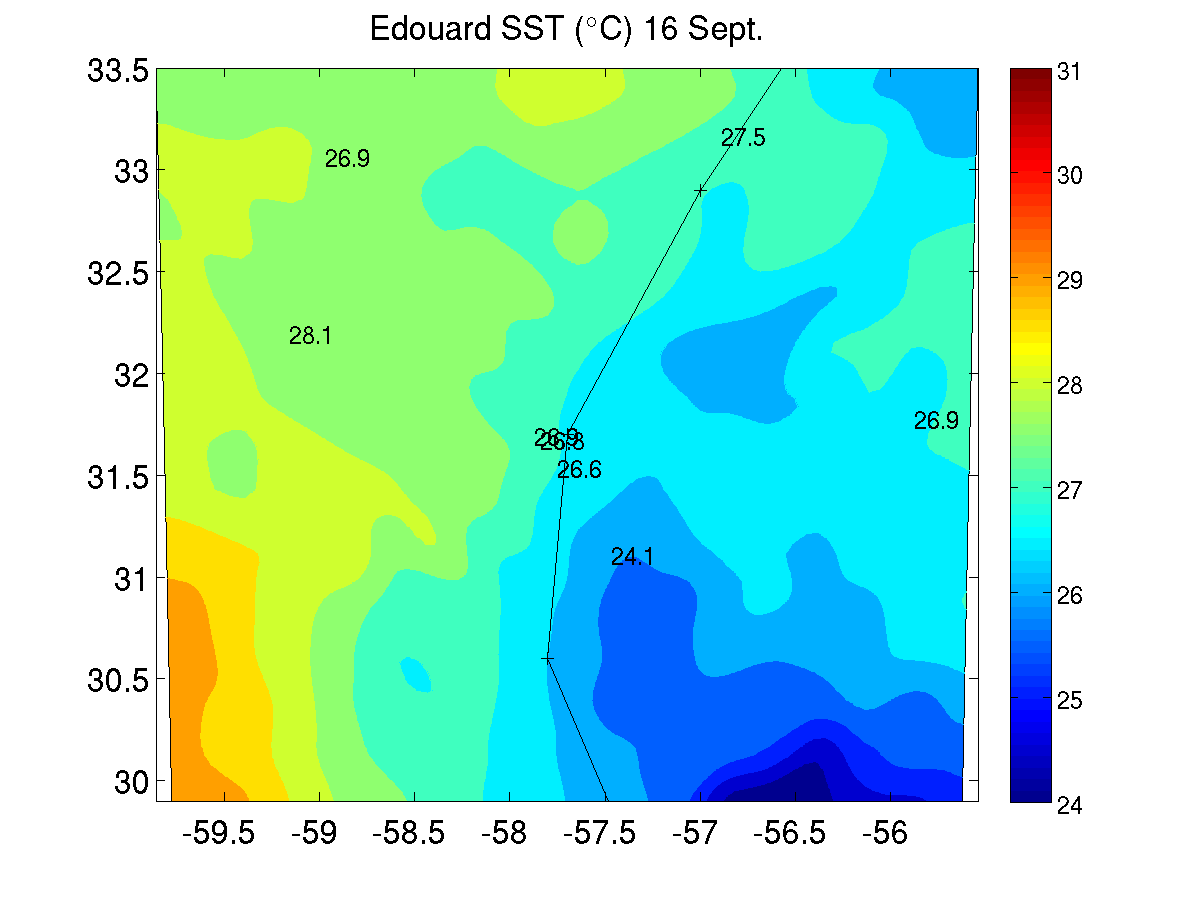 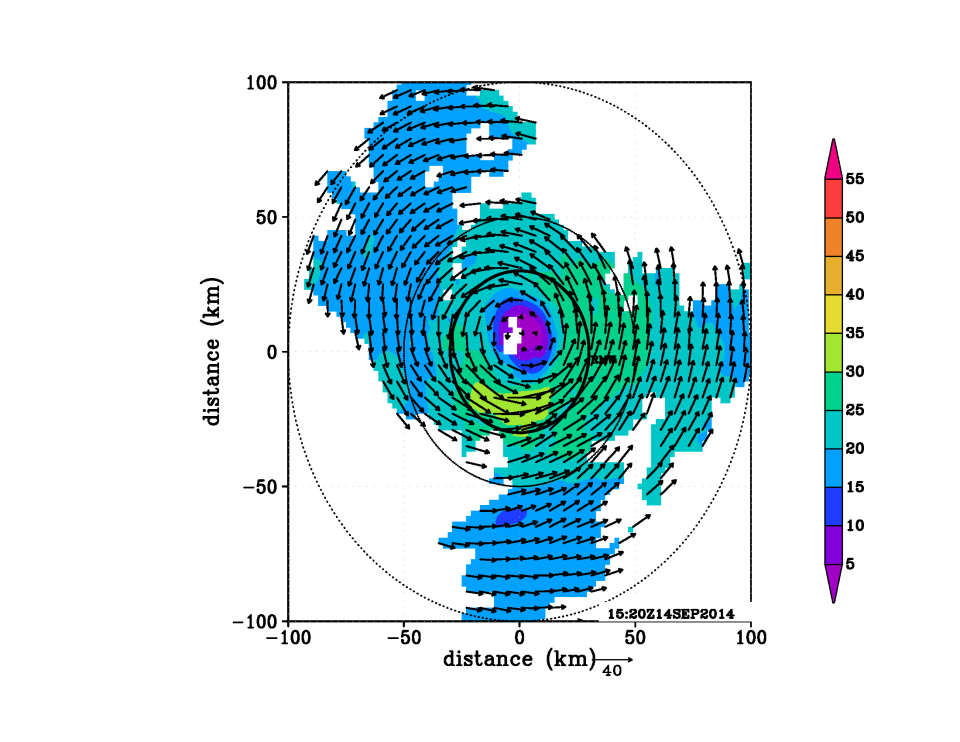 14 Sept
16 Sept
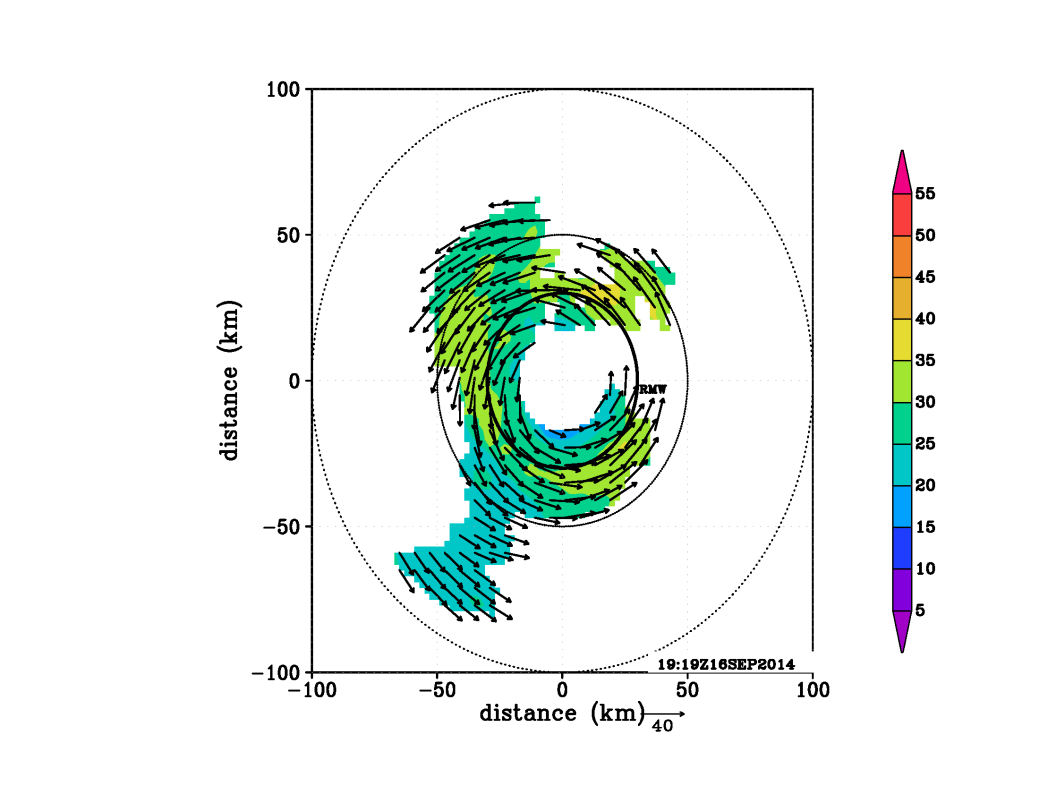 55
55
55
55
50
50
50
50
45
45
45
45
40
40
40
40
35
35
35
35
30
30
30
30
25
25
25
25
20
20
20
20
15
15
15
15
8 km
10
10
10
10
5
5
5
5
8 km
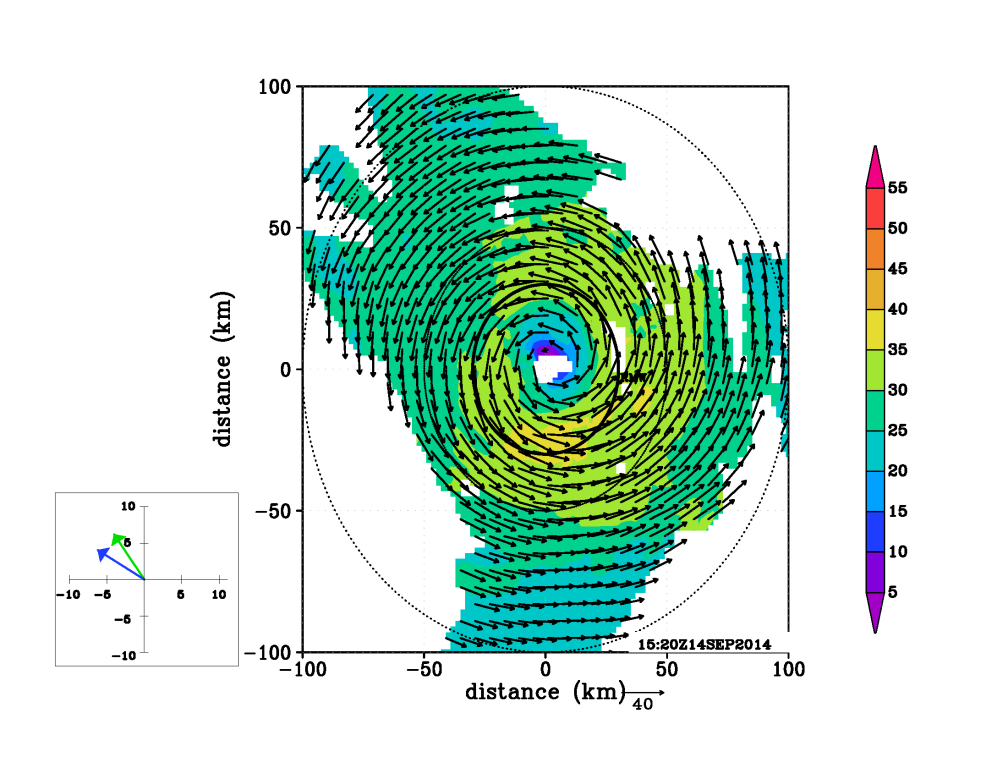 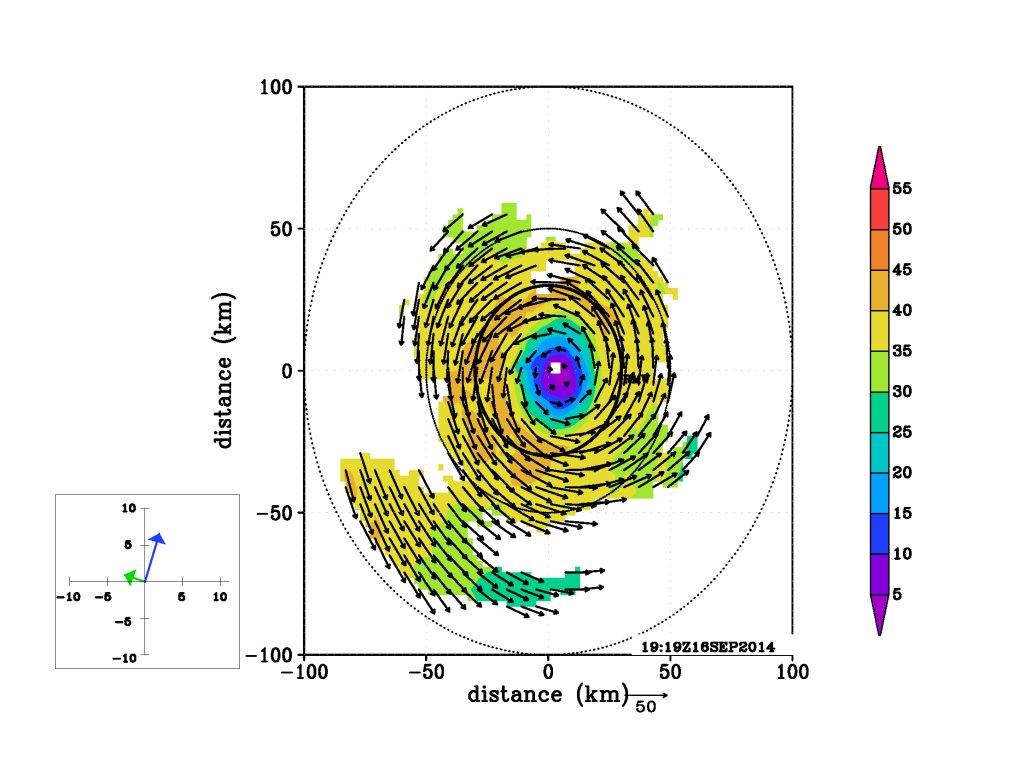 2 km
2 km
DSR
DSL
USR
DSR
USR
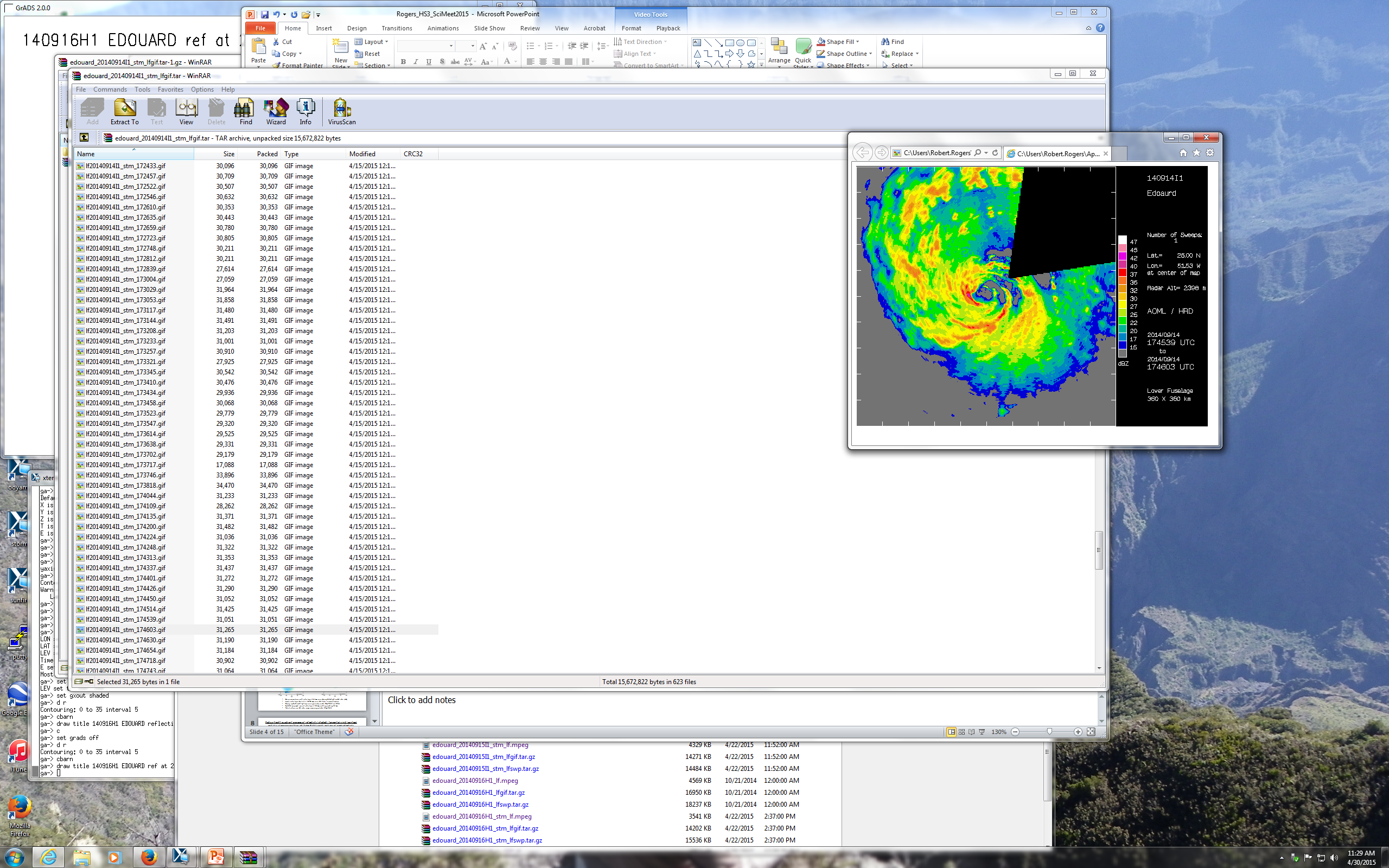 USL
DSL
USL
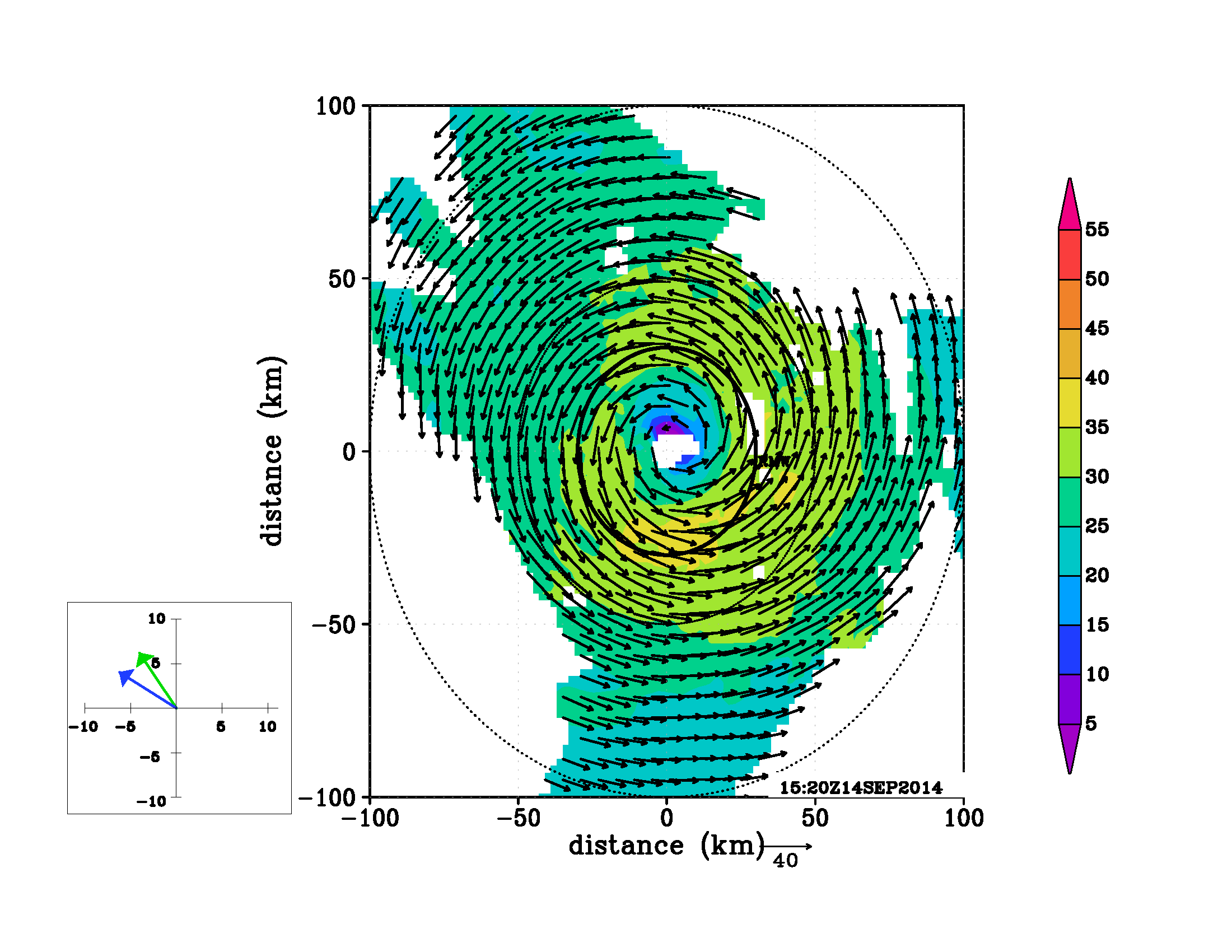 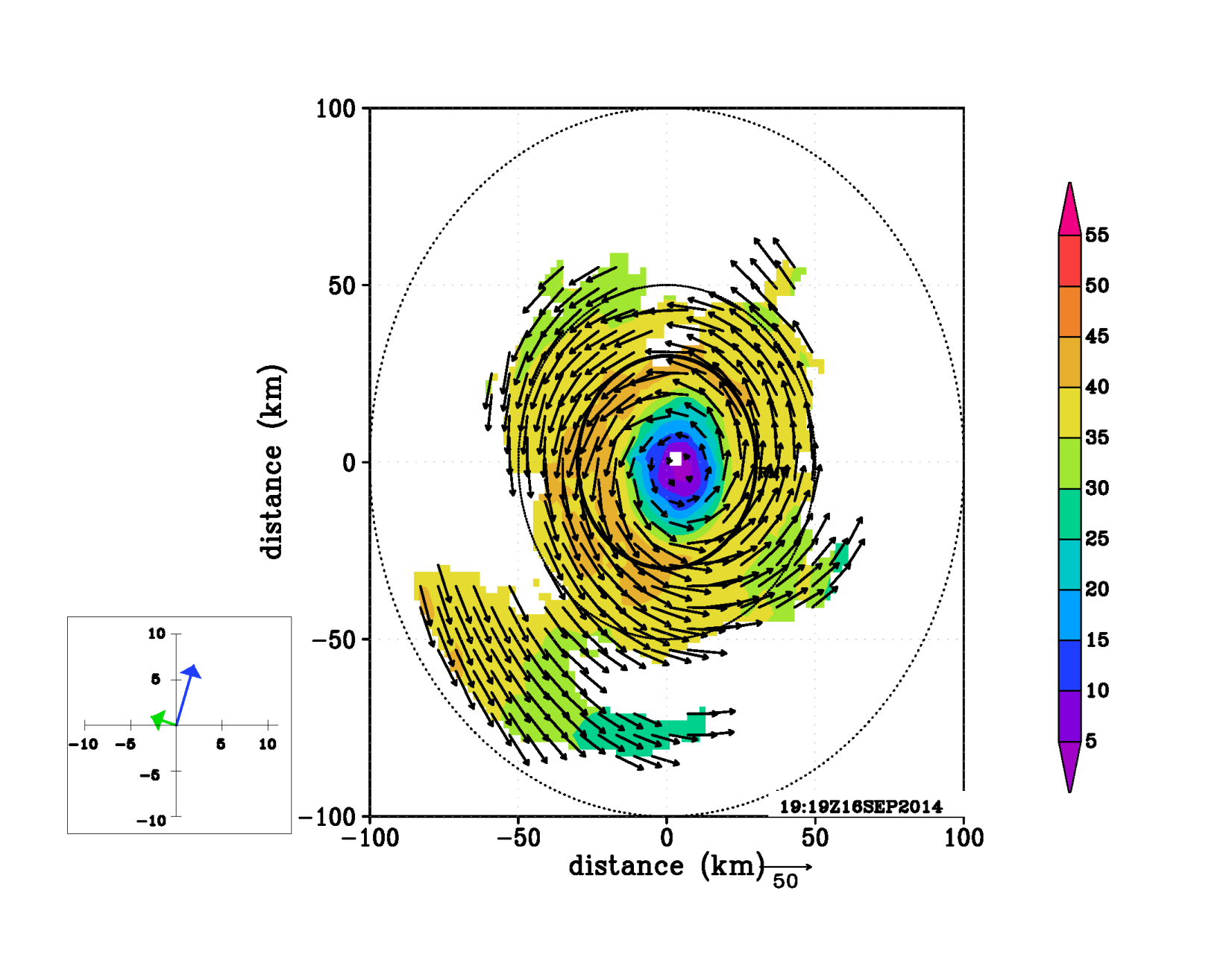 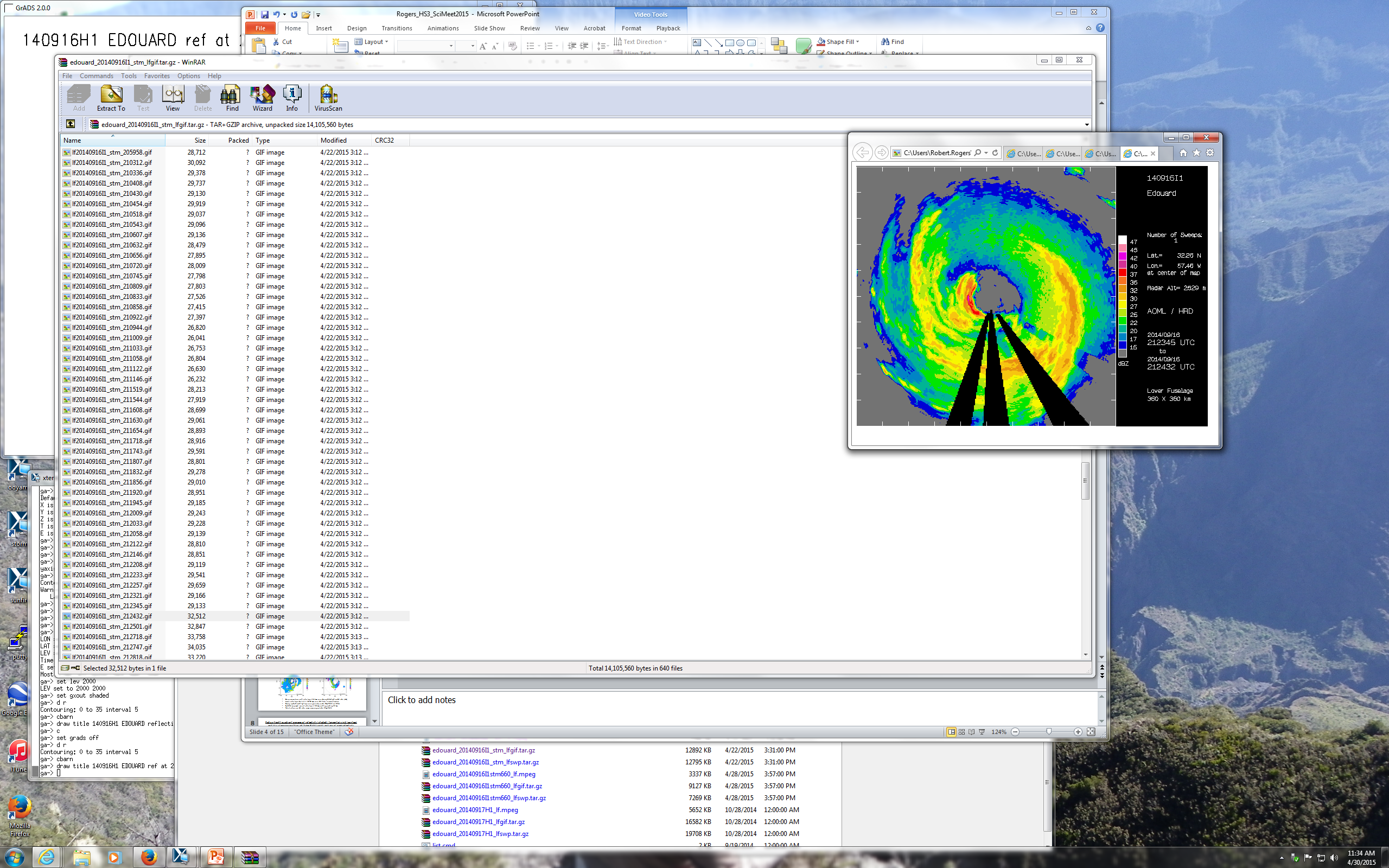 DSR
DSL
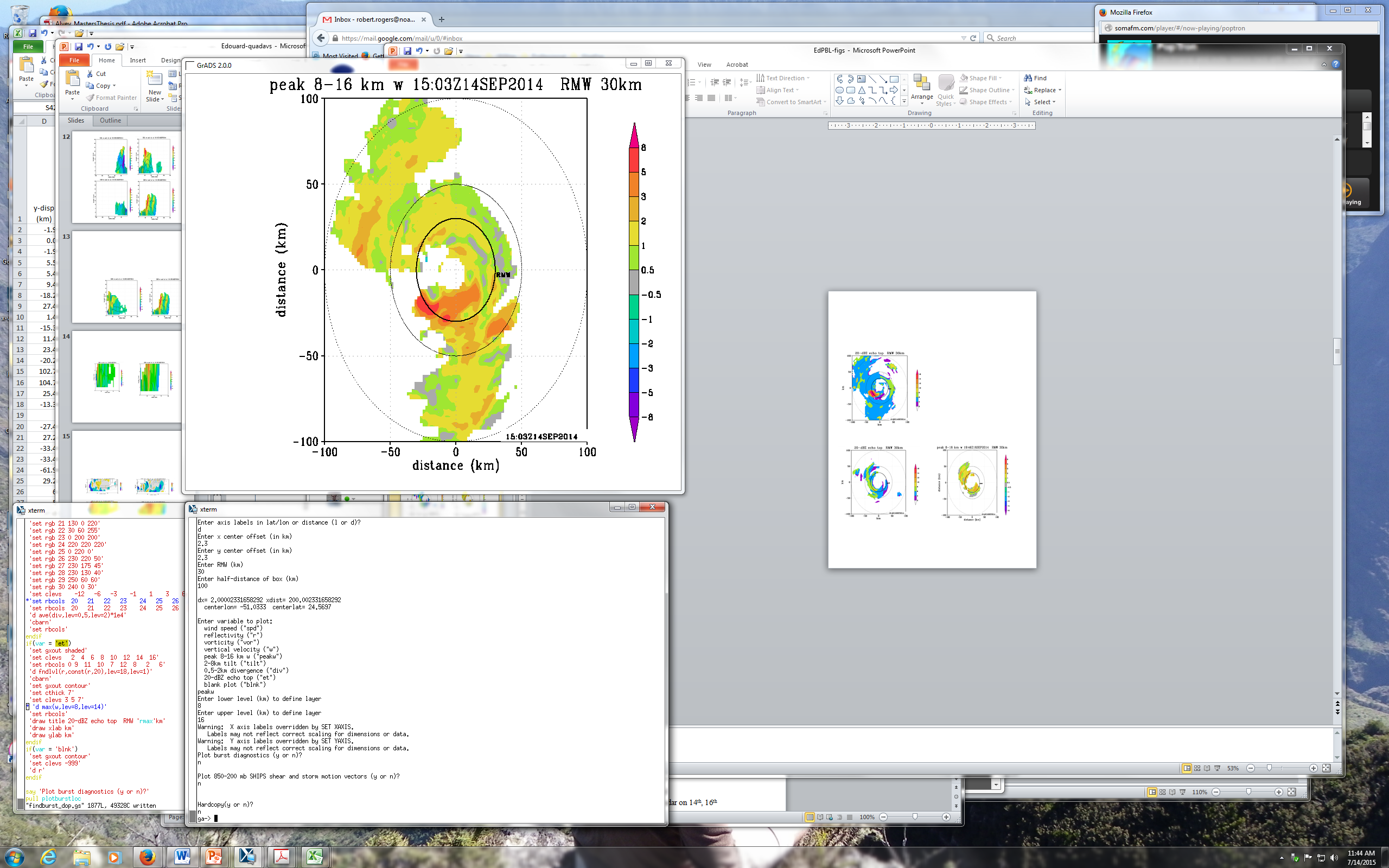 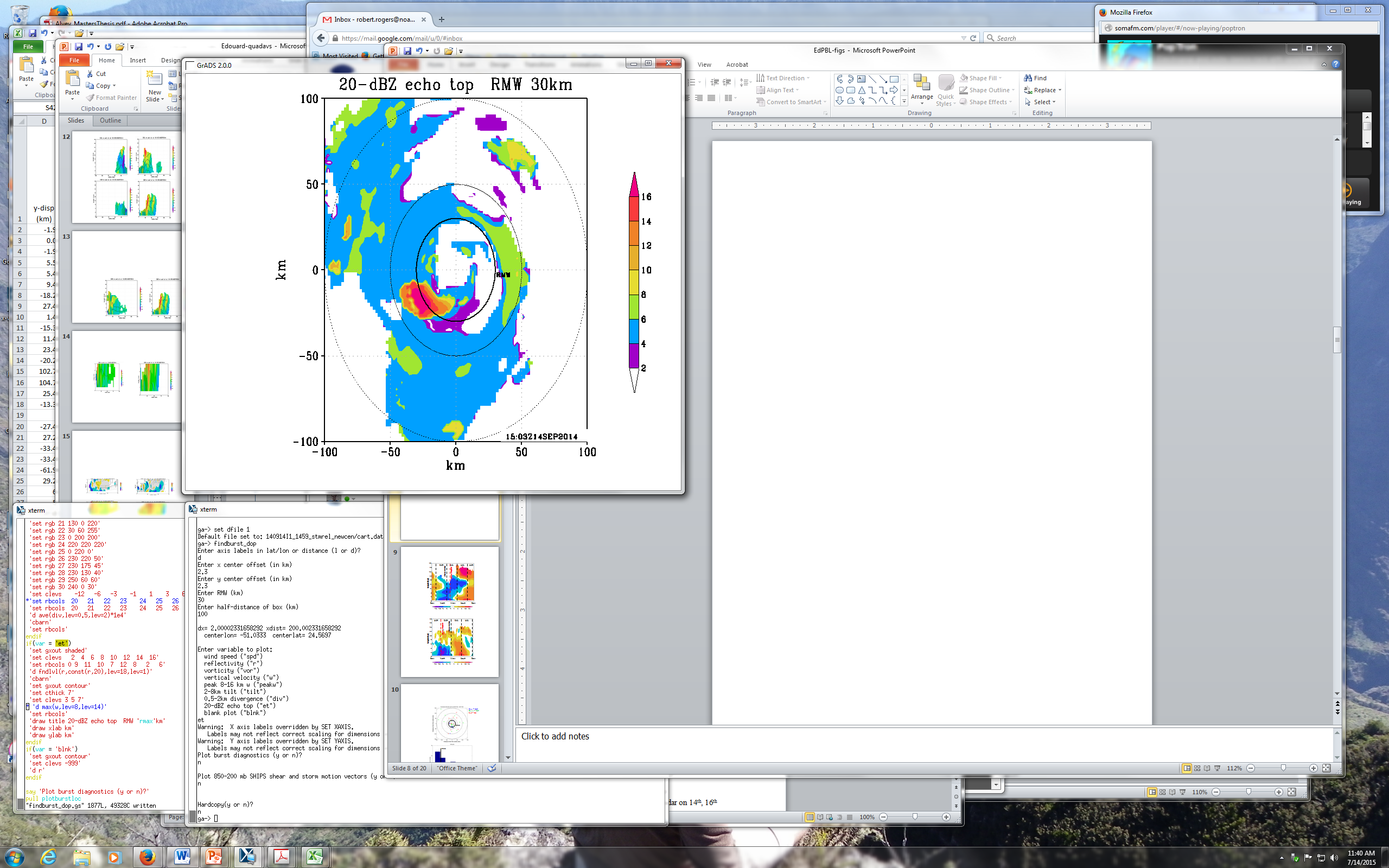 USR
DSR
USR
USL
DSL
USL
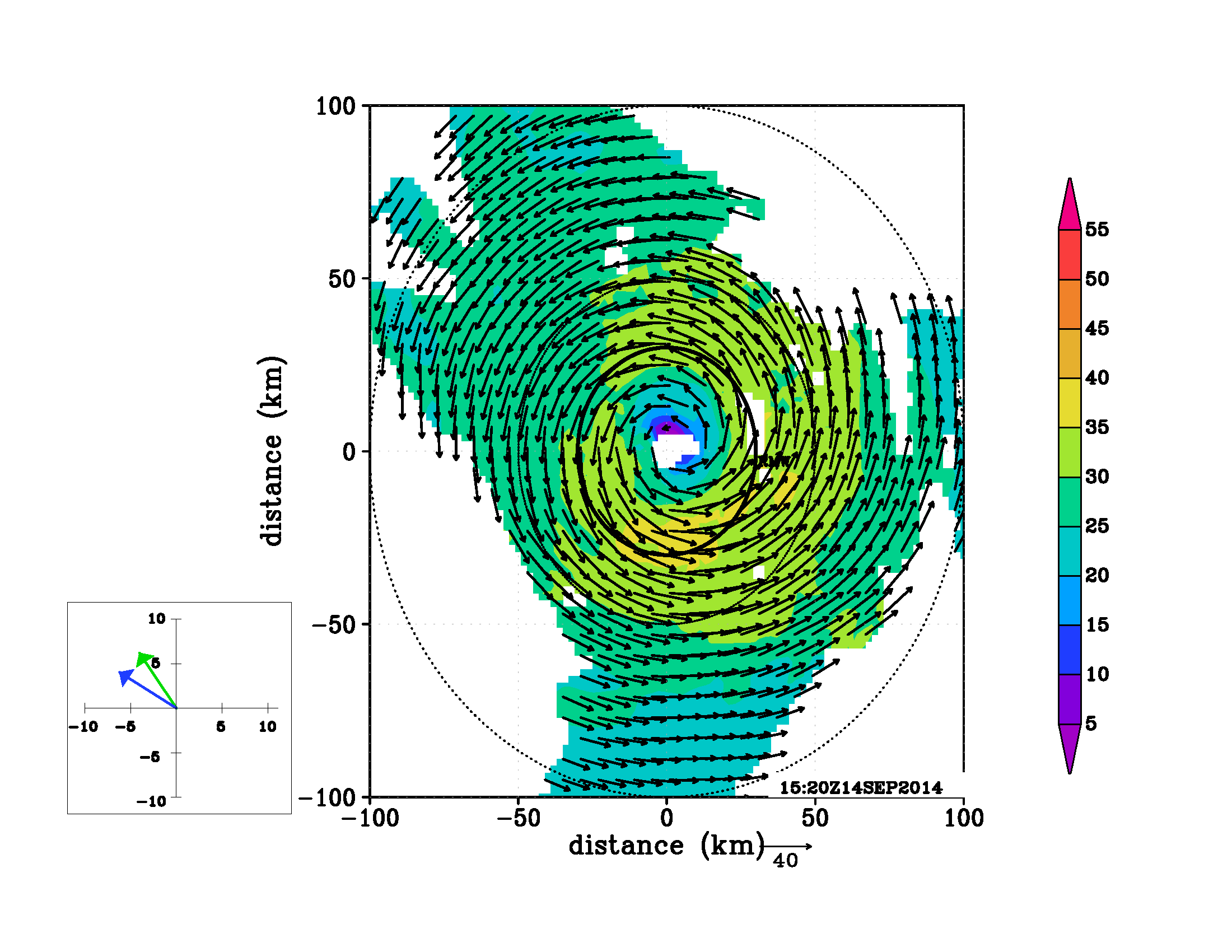 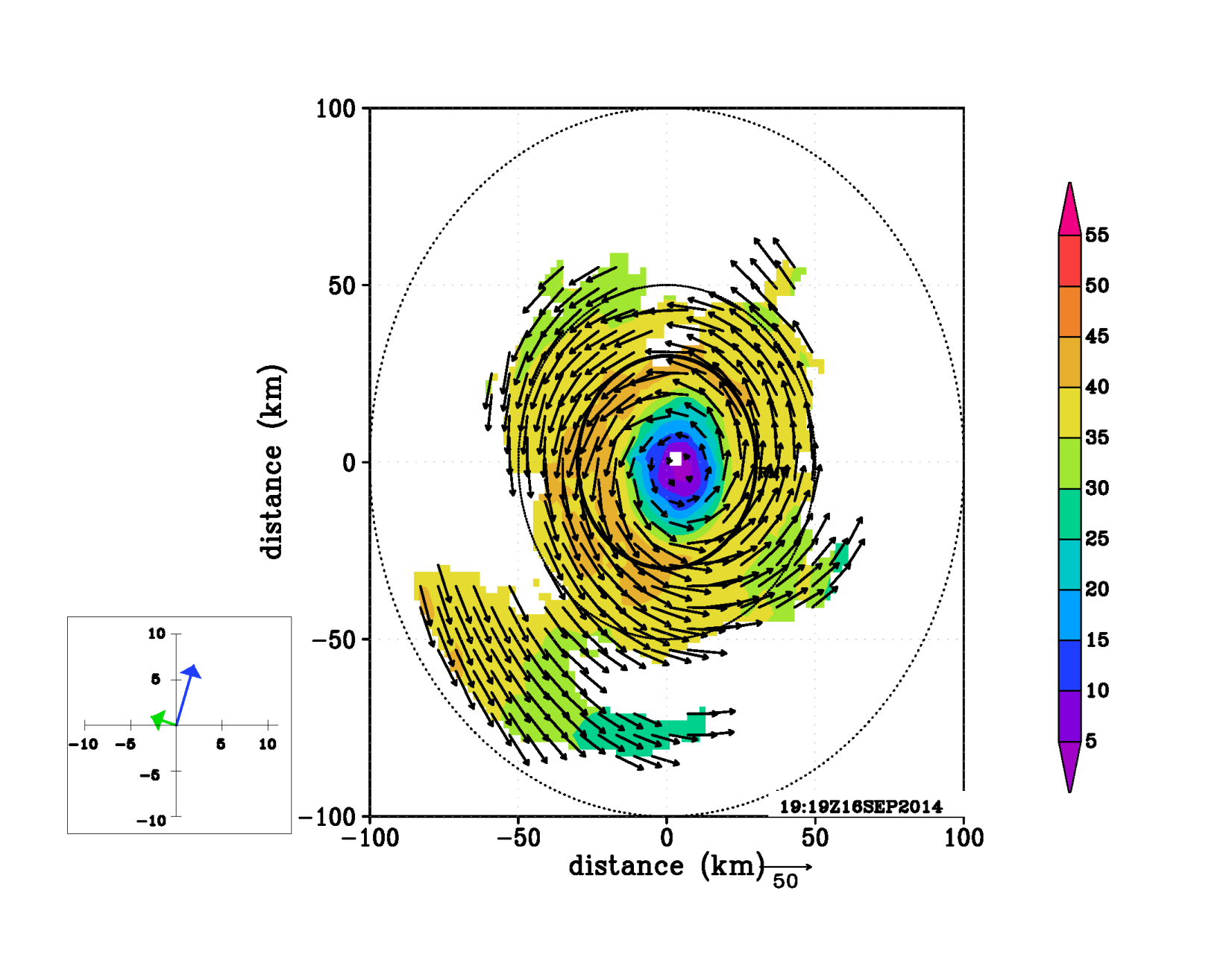 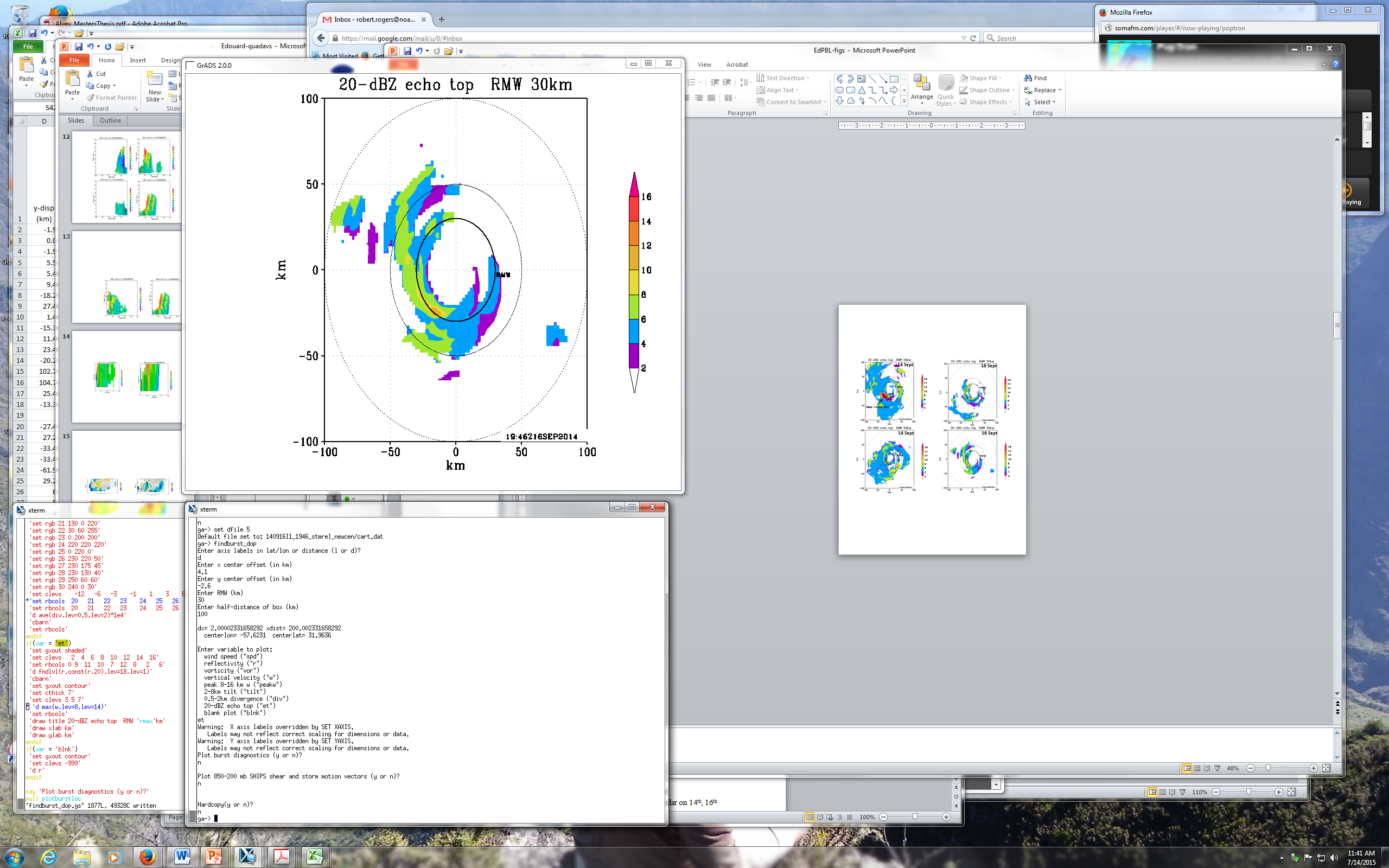 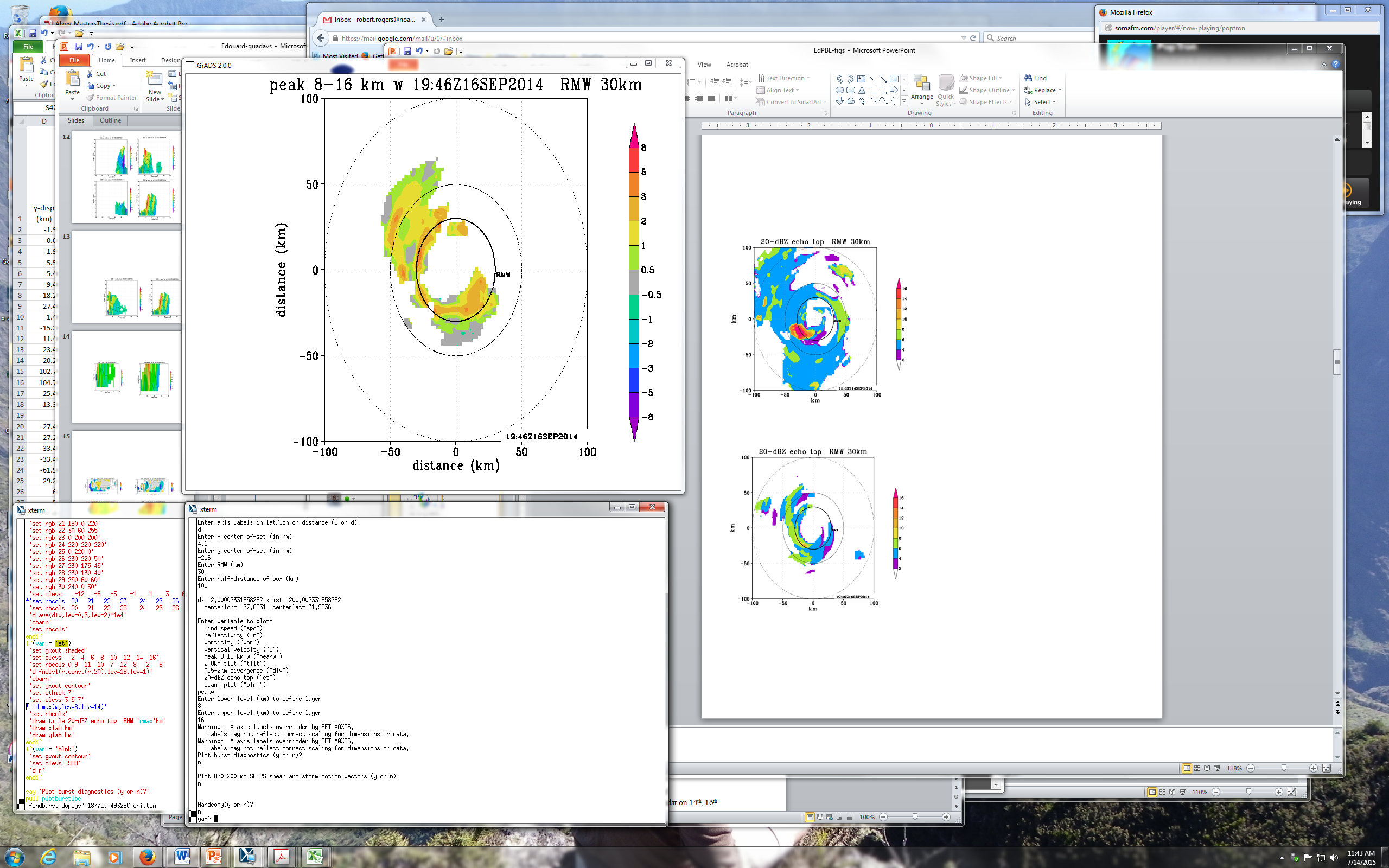 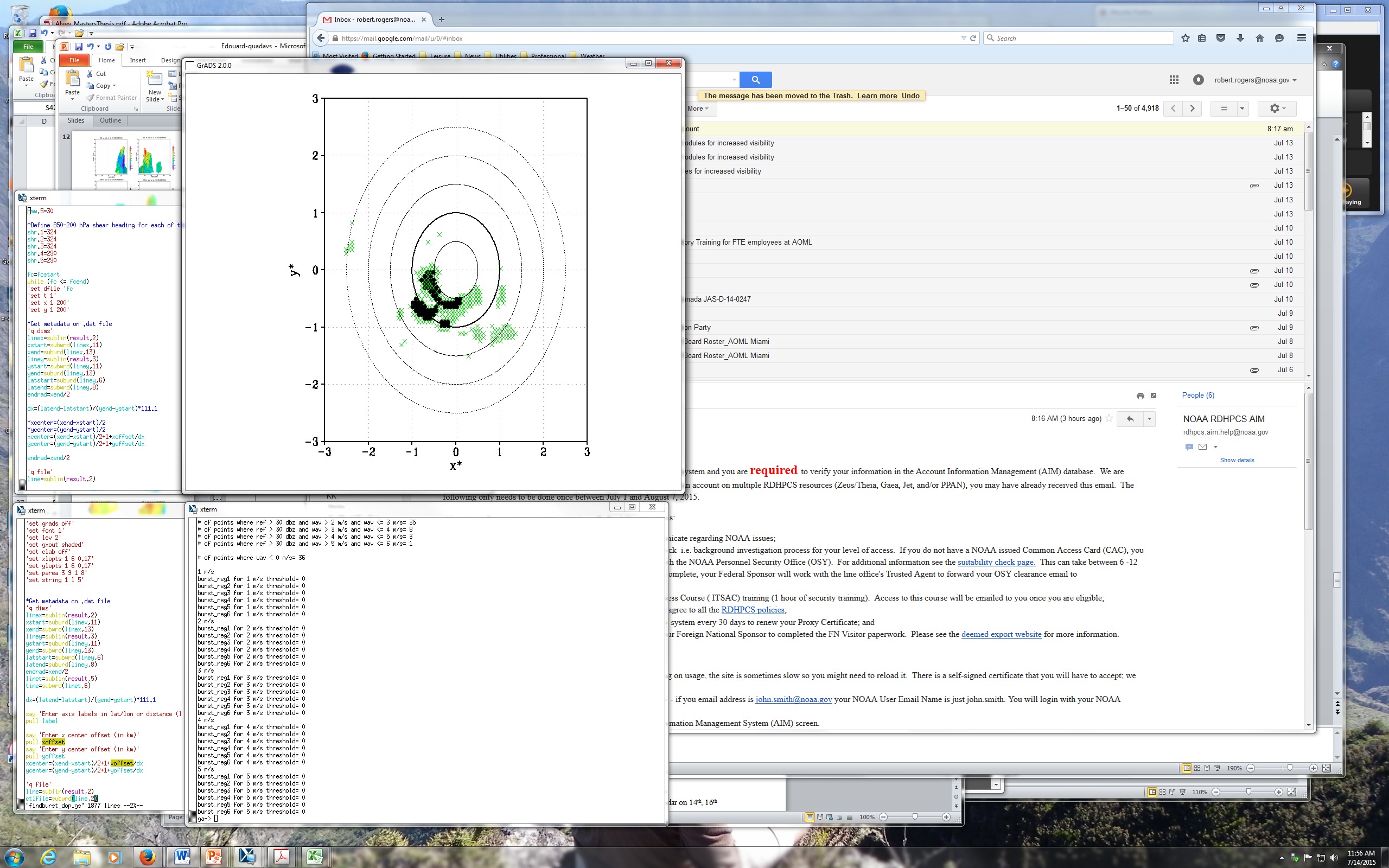 DSR
DSL
USR
USL
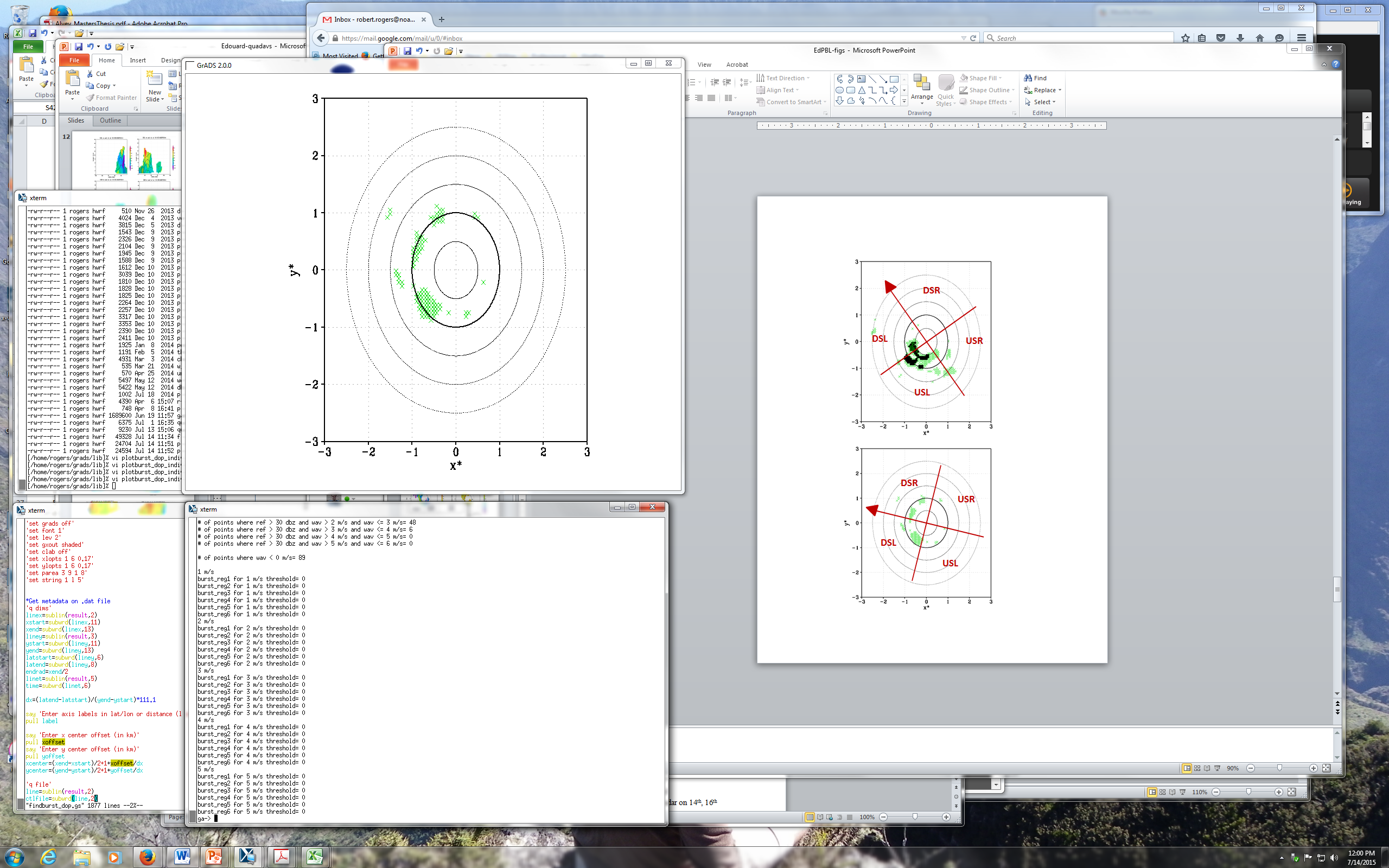 DSR
USR
DSL
USL
18
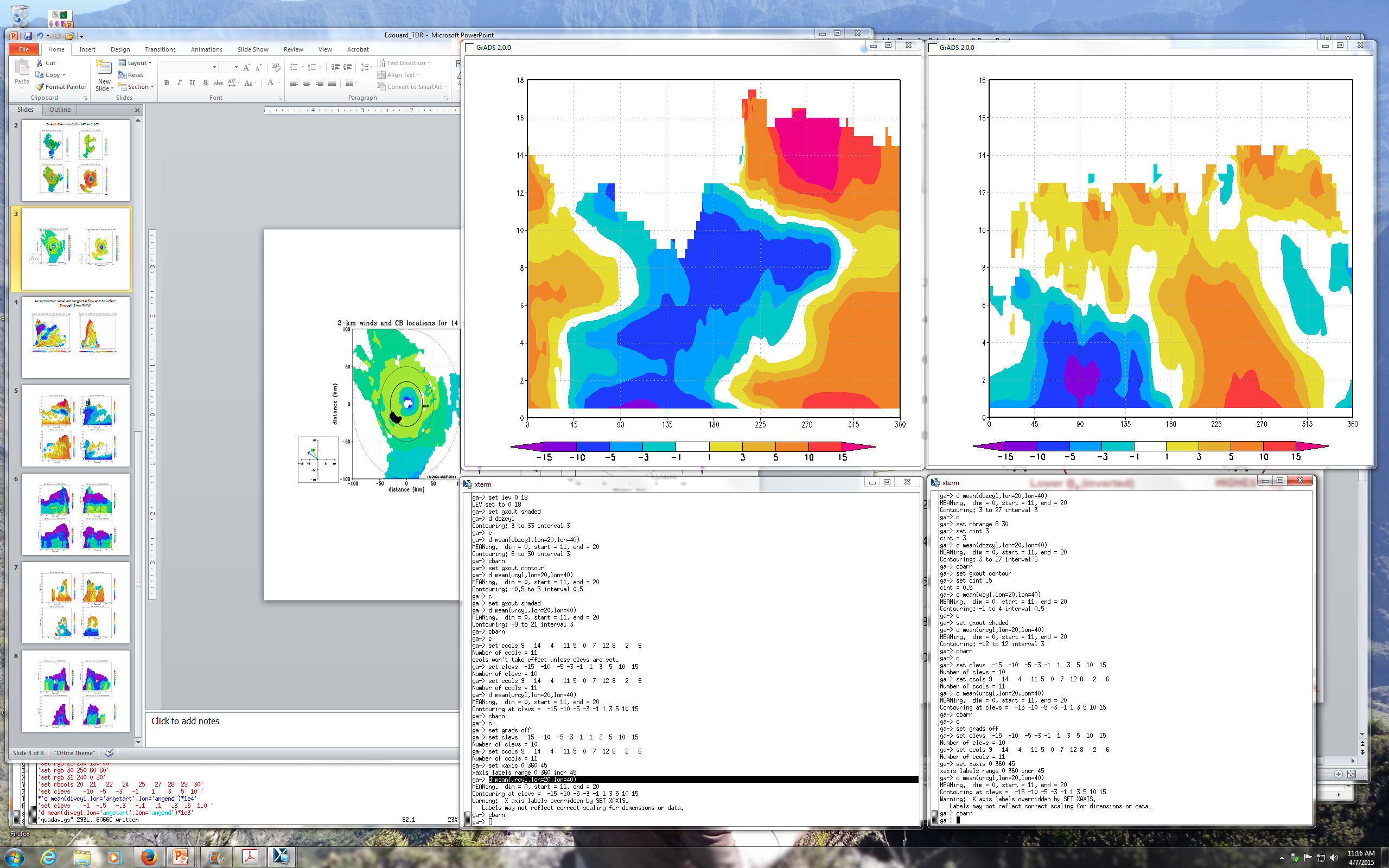 USR
DSR
USL
DSL
16
shear vector
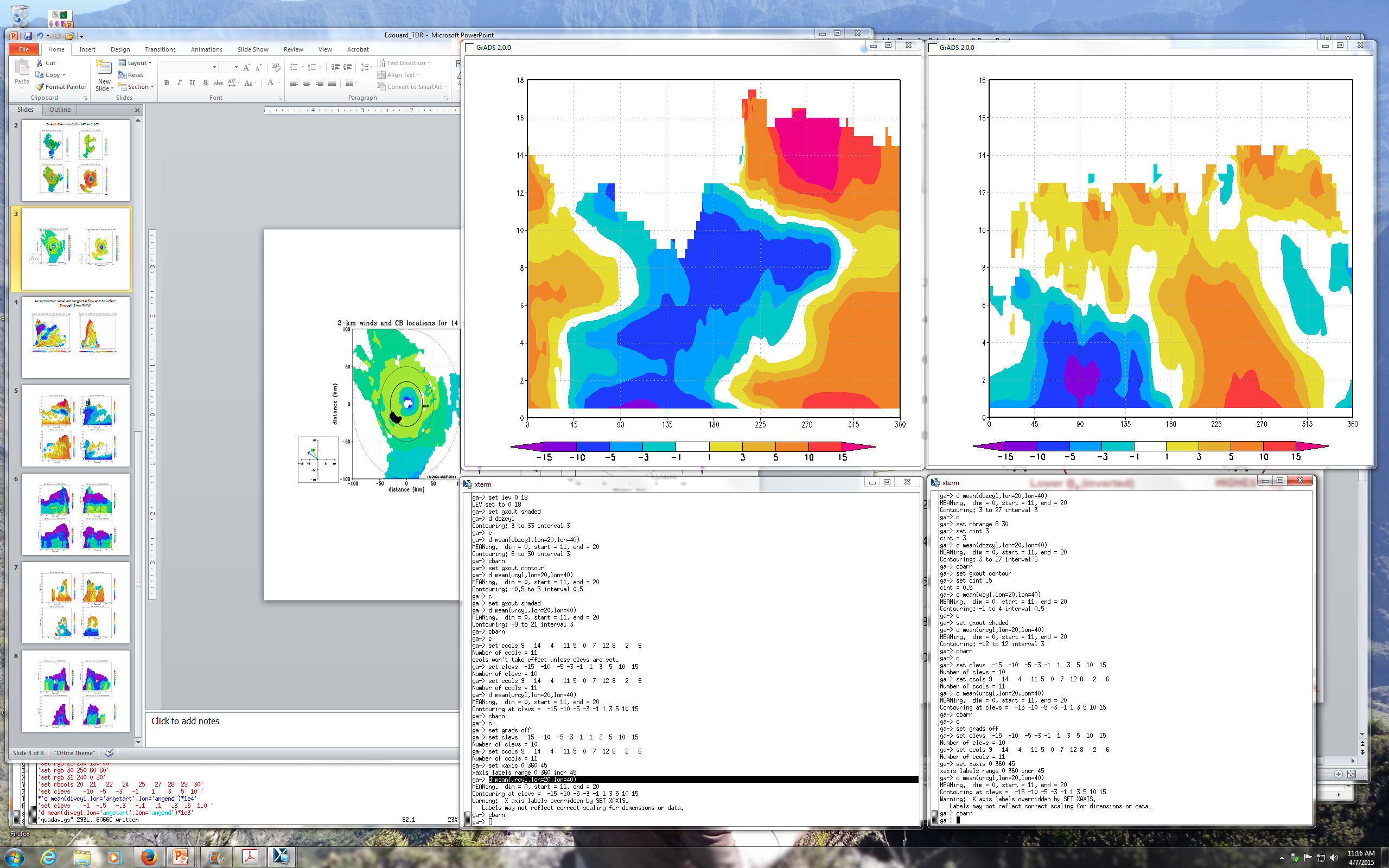 18
motion vector
DSR
USL
USR
DSL
14
16
shear vector
motion vector
12
14
height (km)
10
12
height (km)
8
10
6
8
4
6
2
4
0
2
North
West
South
East
East
0
North
West
South
East
East
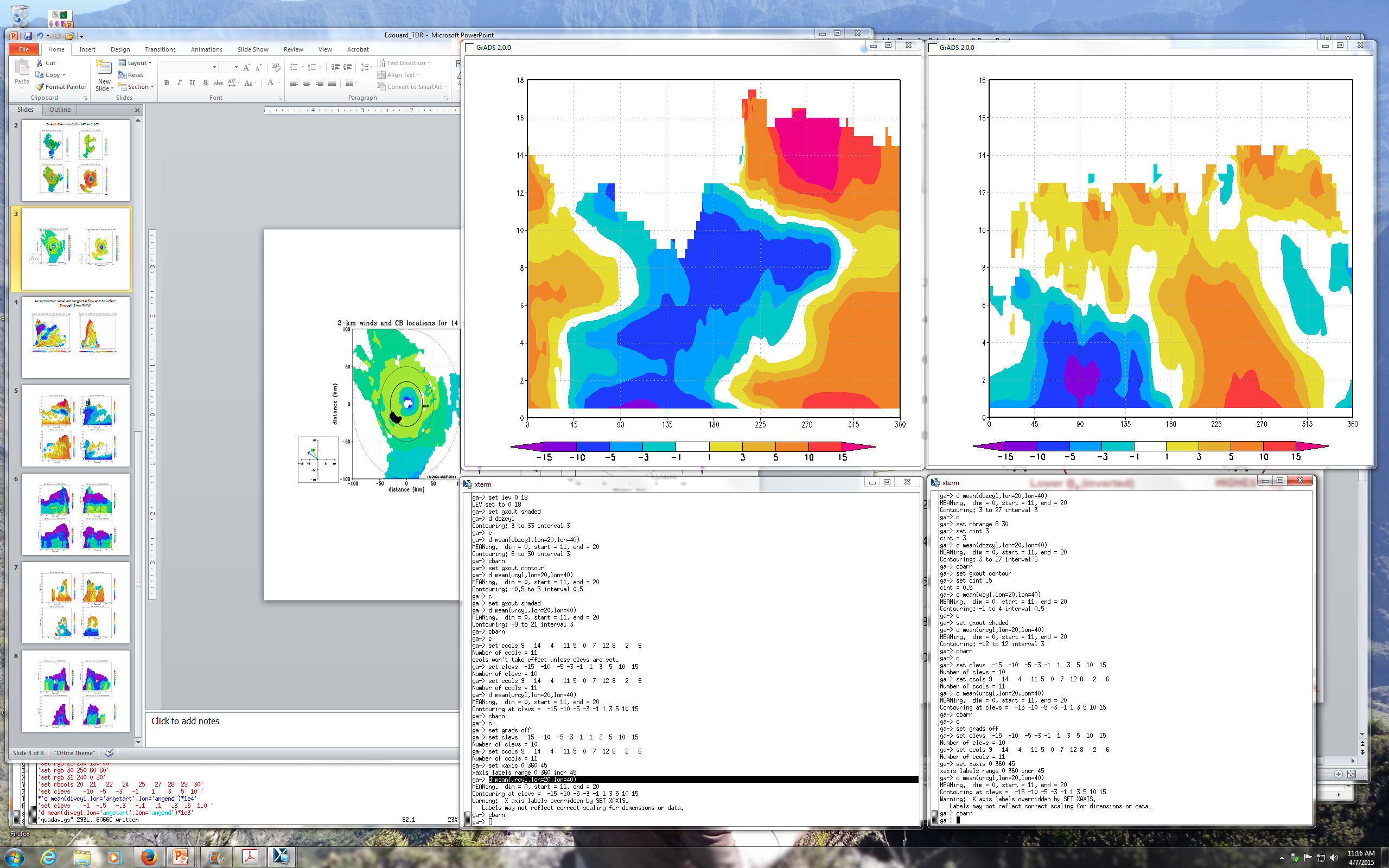 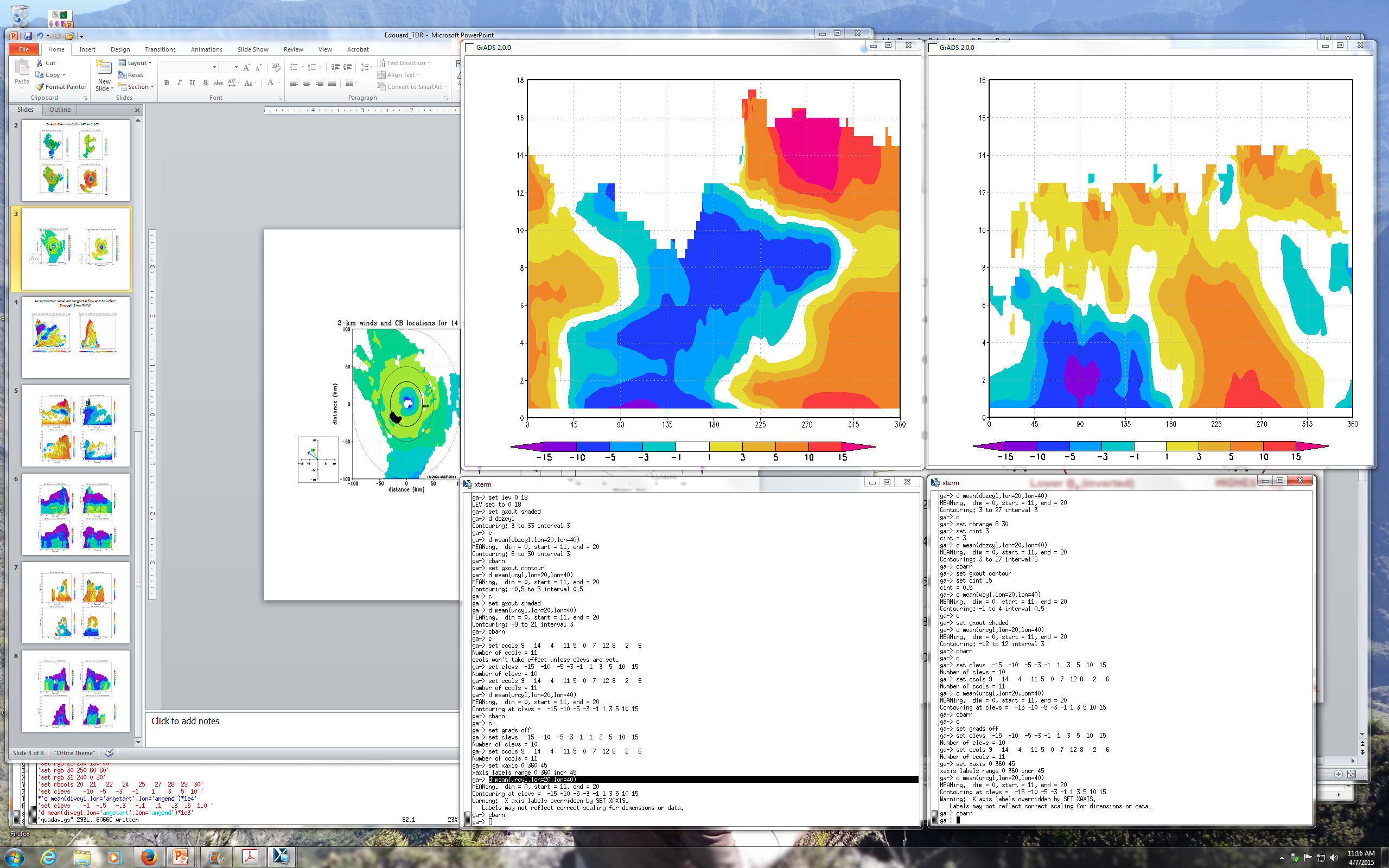 -1
-1
1
1
3
3
5
5
10
10
15
15
-15
-15
-3
-3
-10
-10
-5
-5
DSR
DSL
USR
1628 UTC
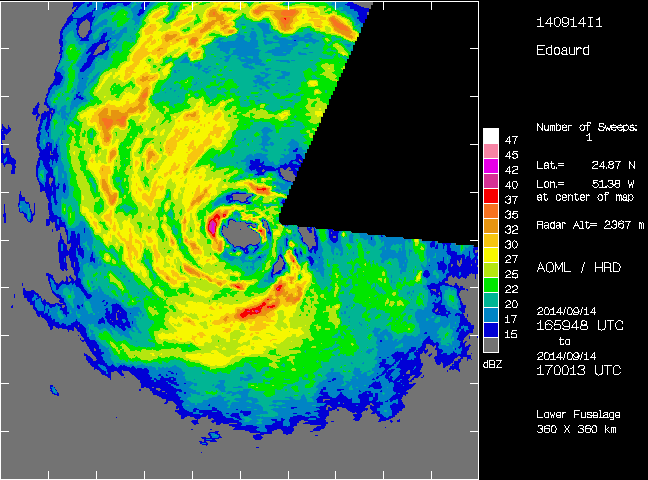 1700 UTC
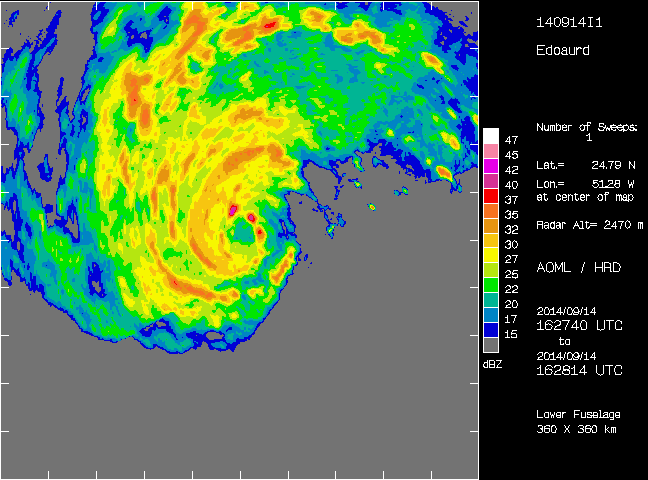 USL
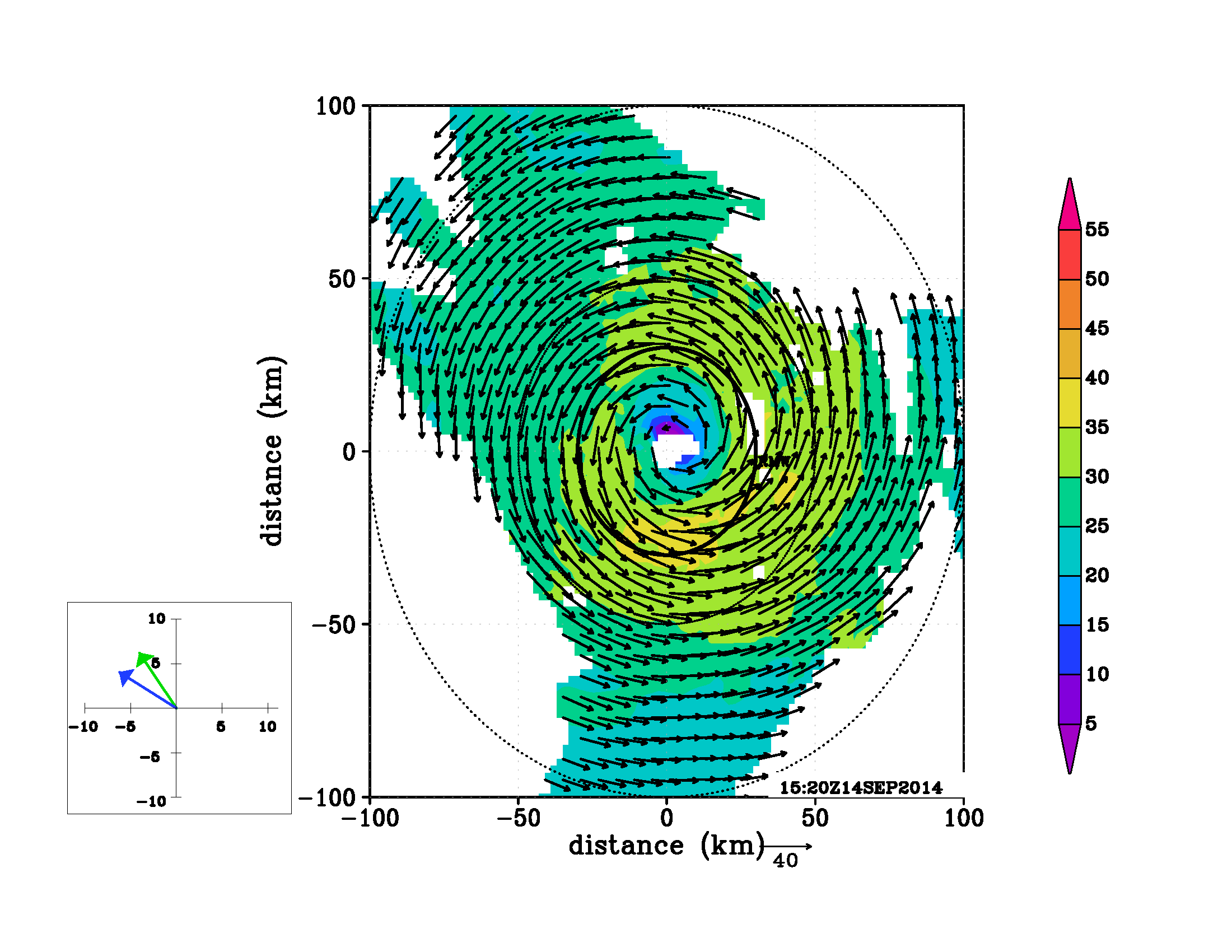 1637 UTC
1722 UTC
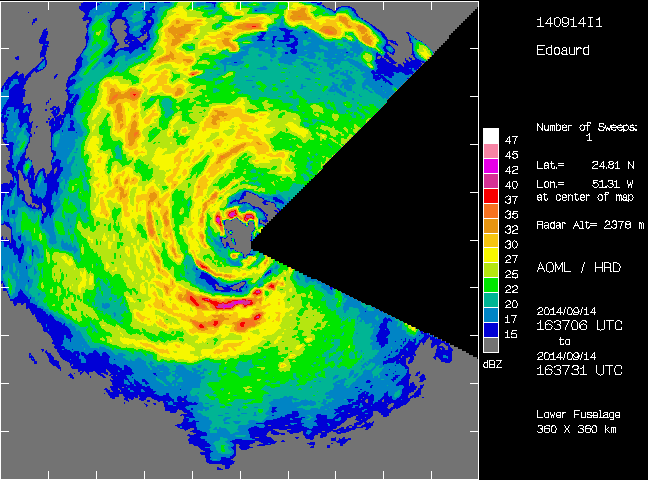 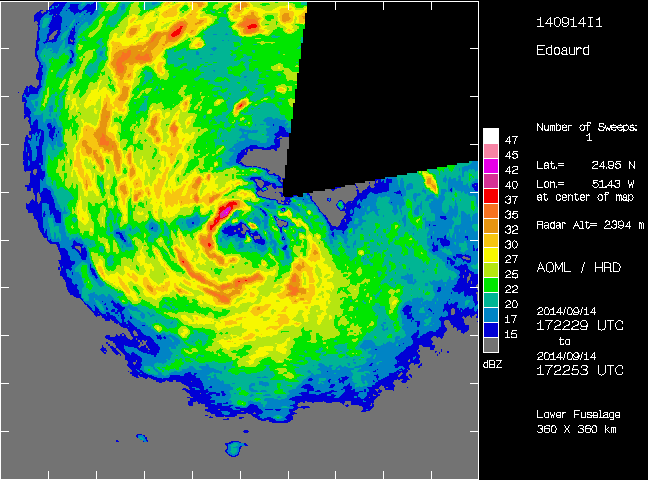 1745 UTC
1647 UTC
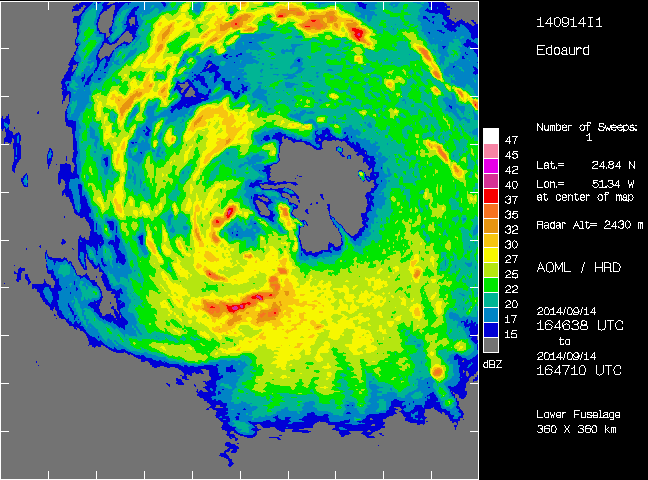 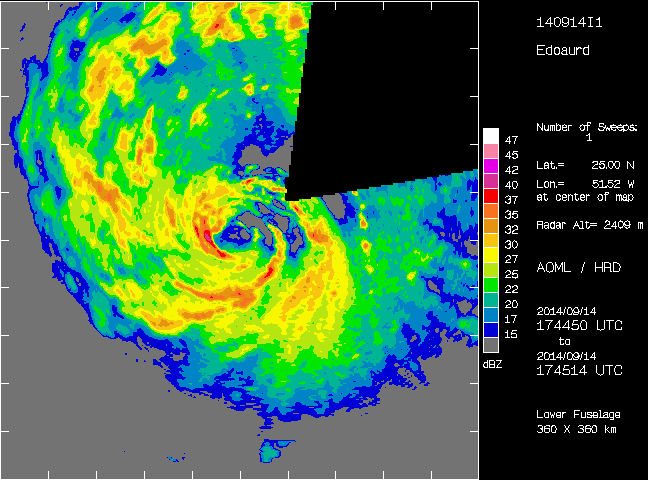 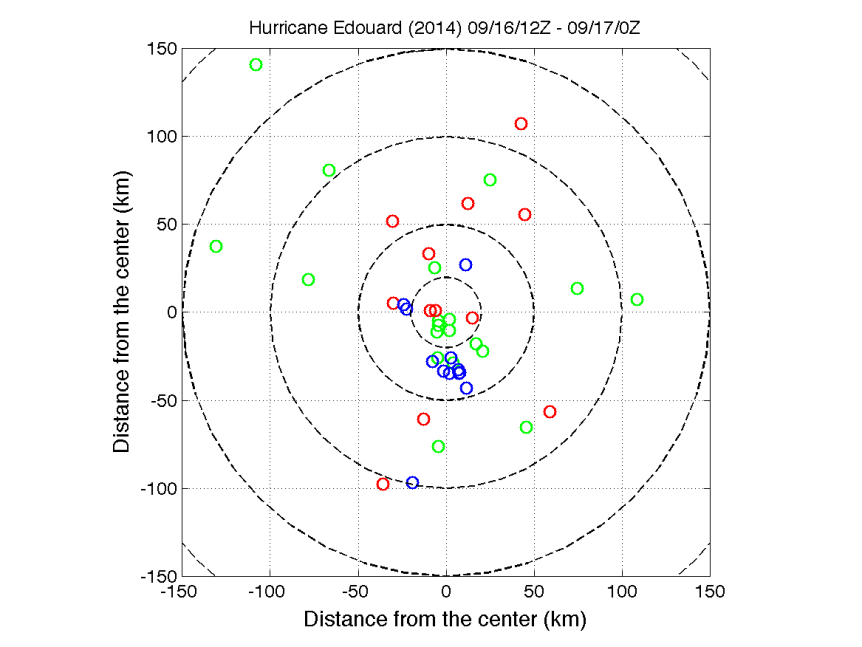 Blue – N43
Green – N42
Red – GH
RMW
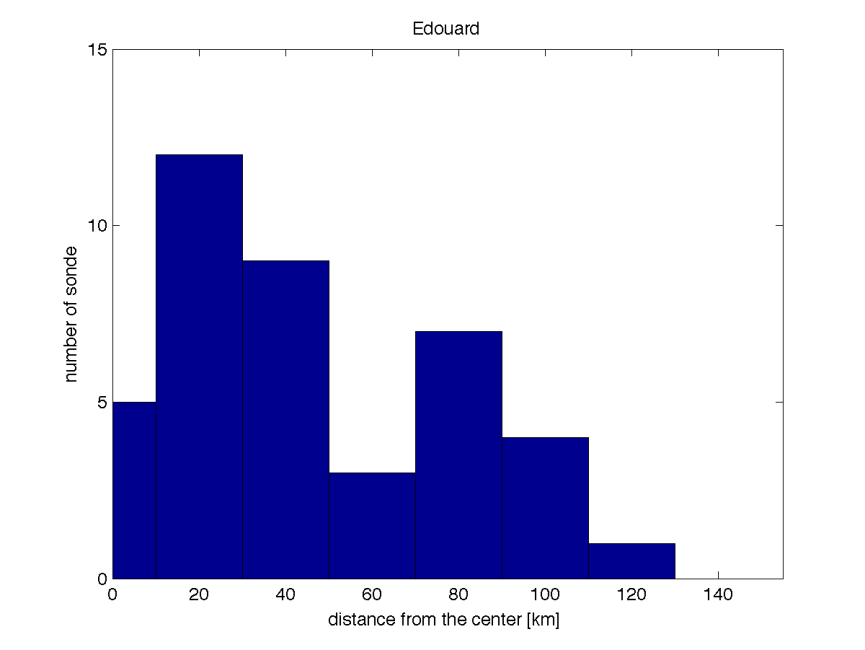 RMW
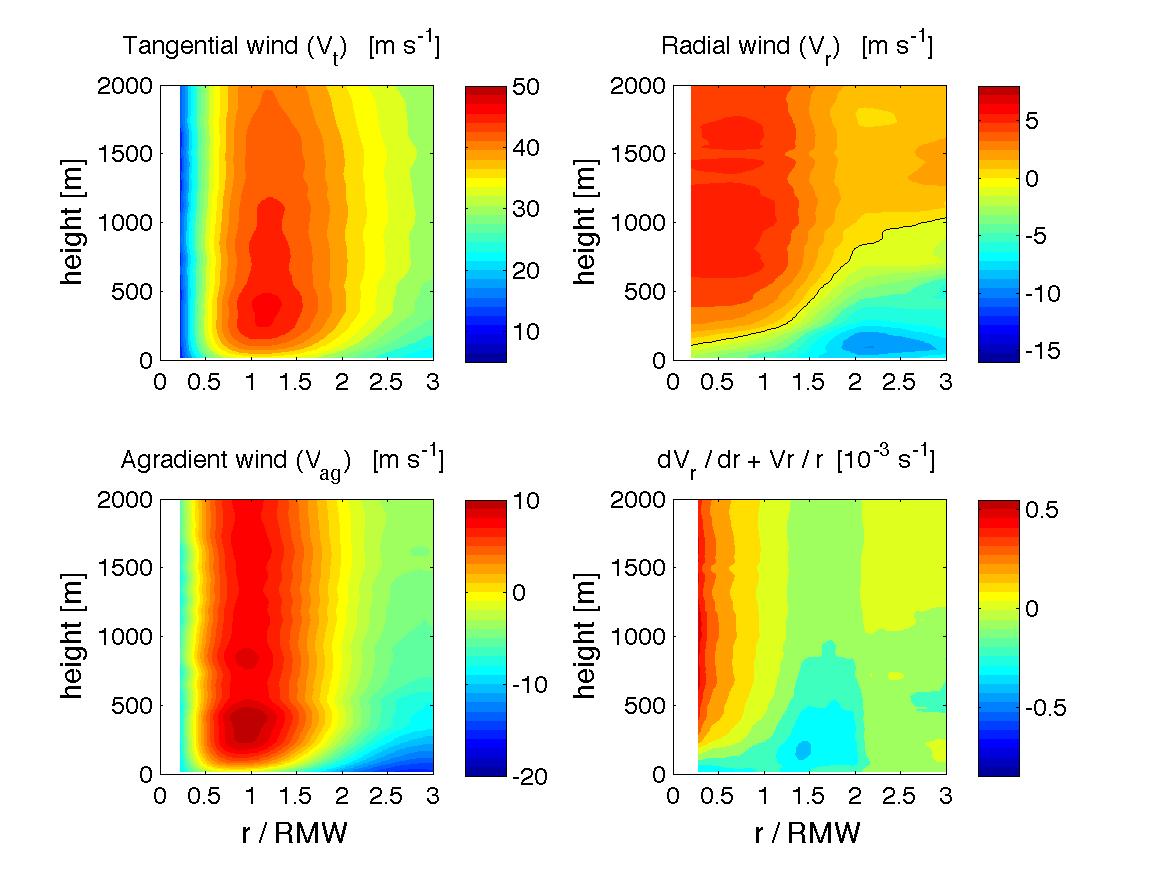 r/RMW
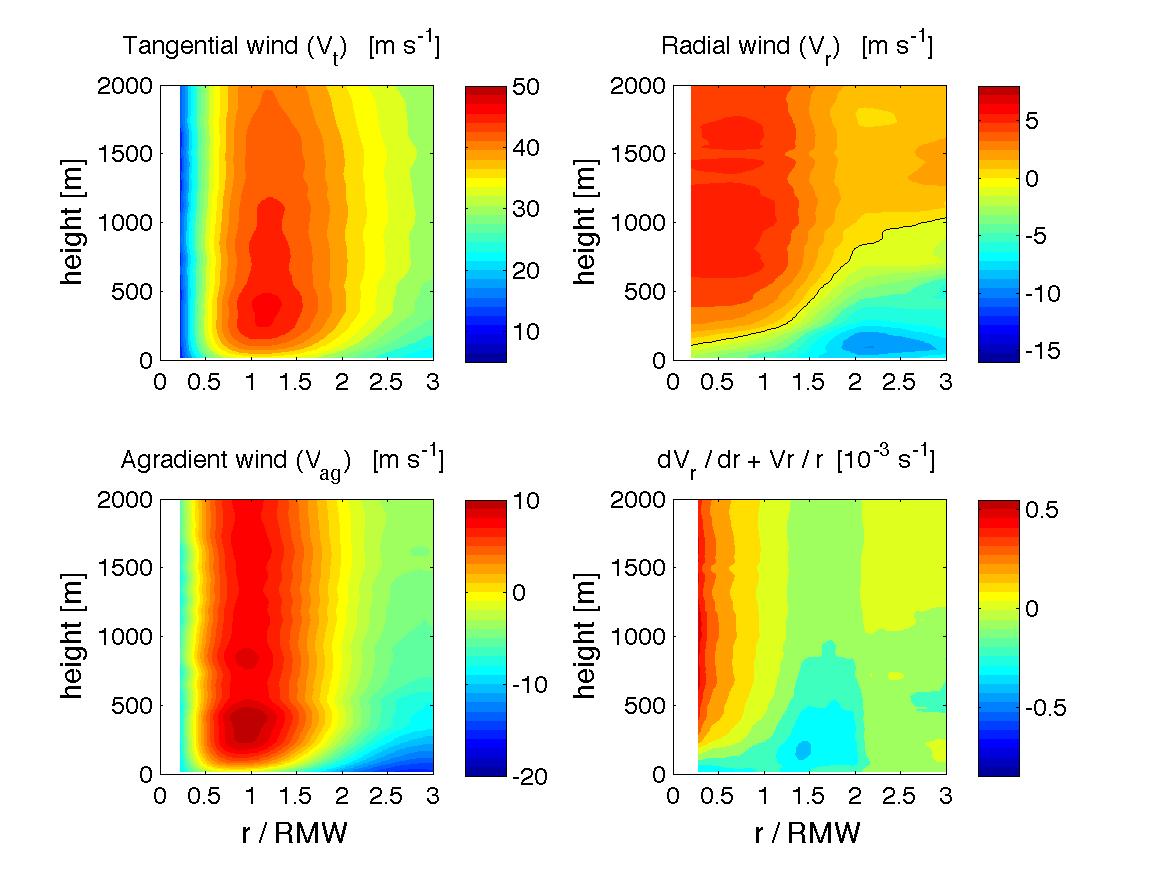 r/RMW
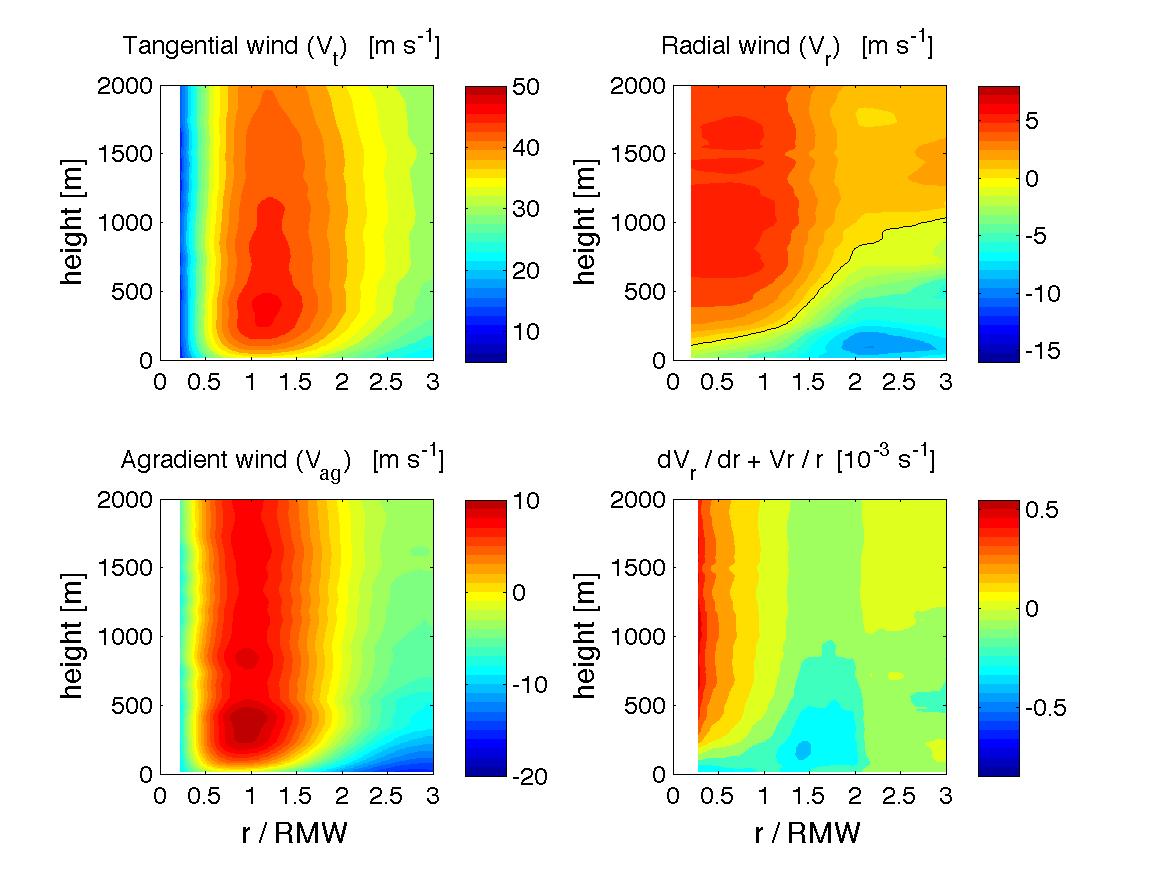 r/RMW
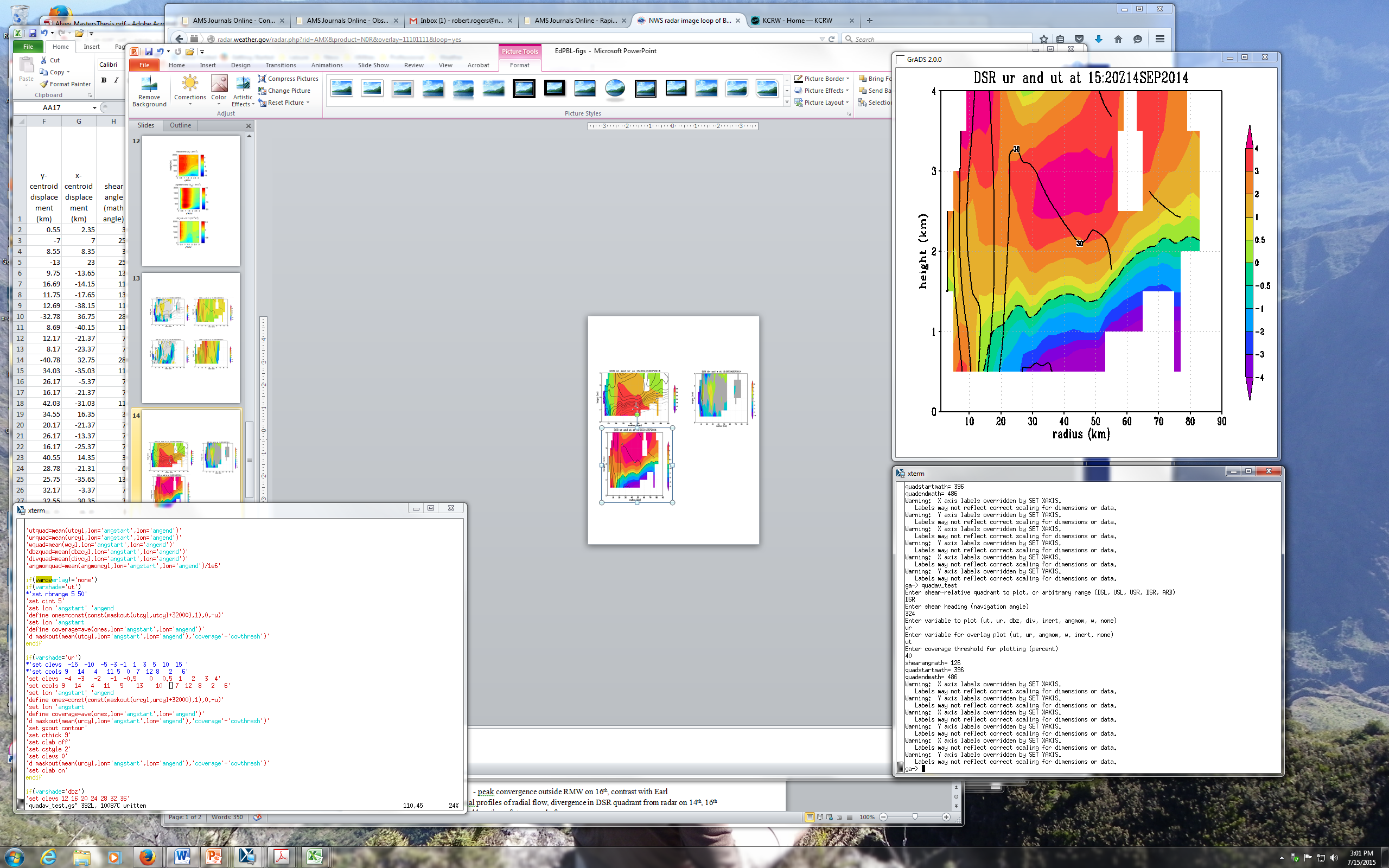 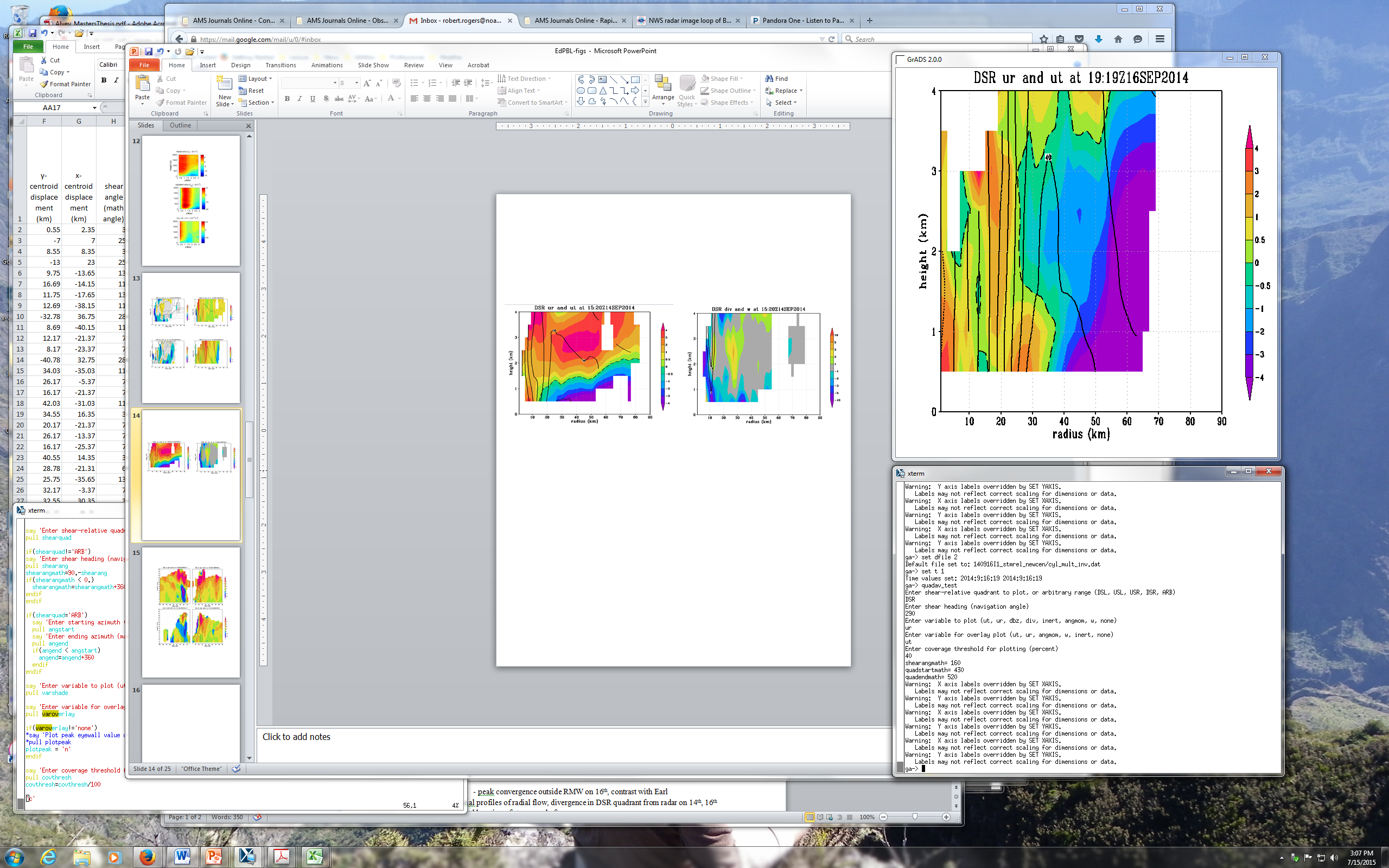 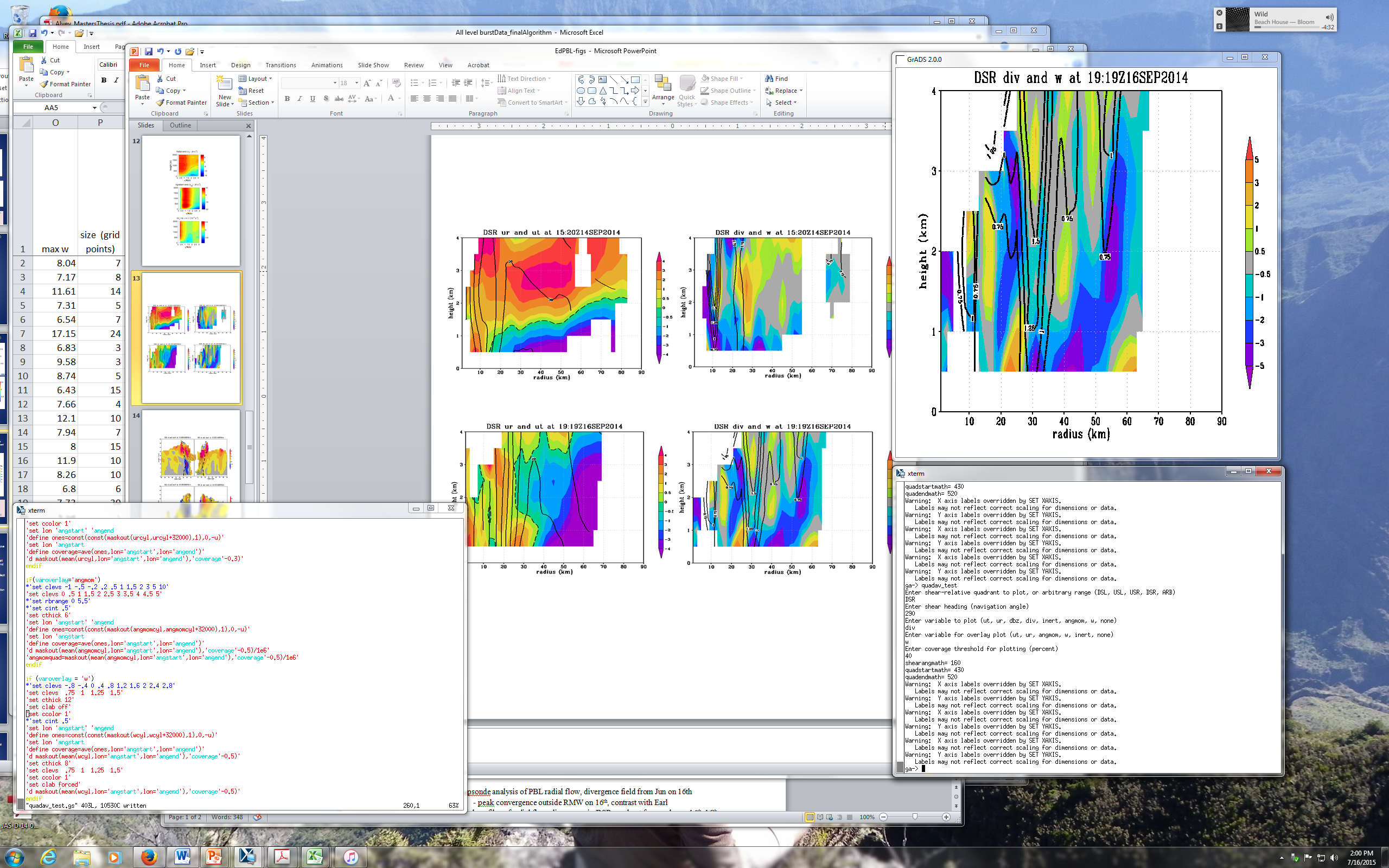 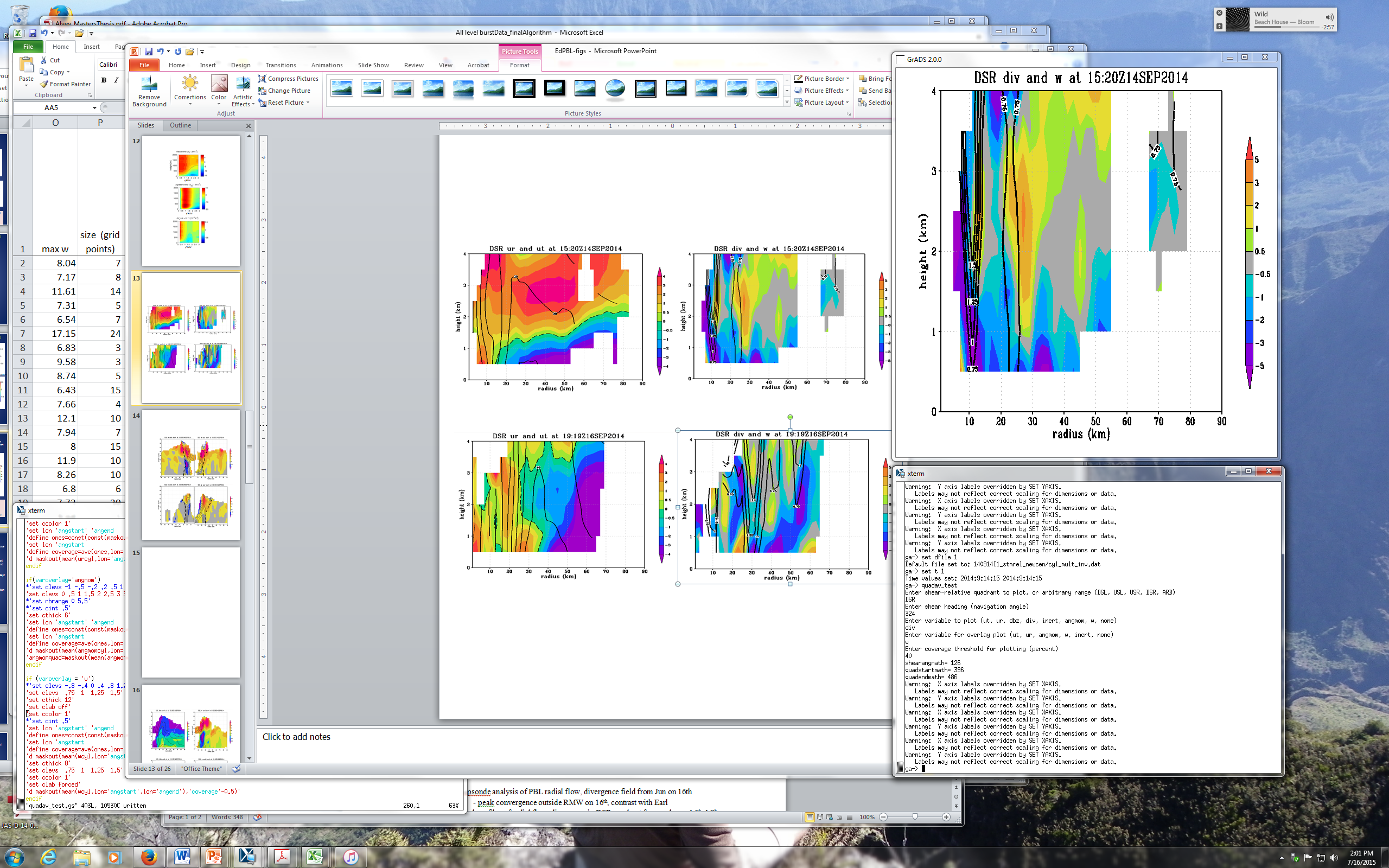 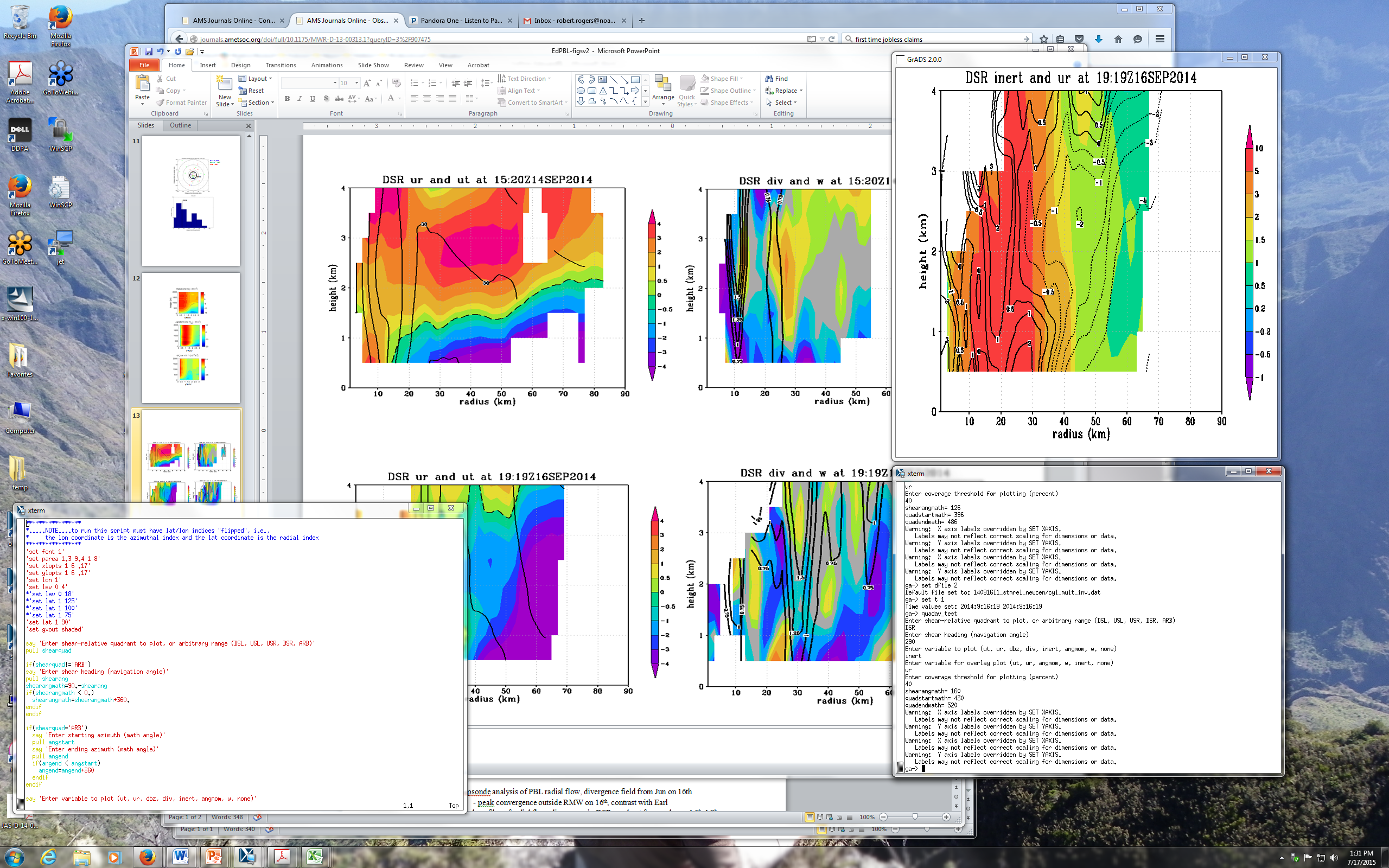 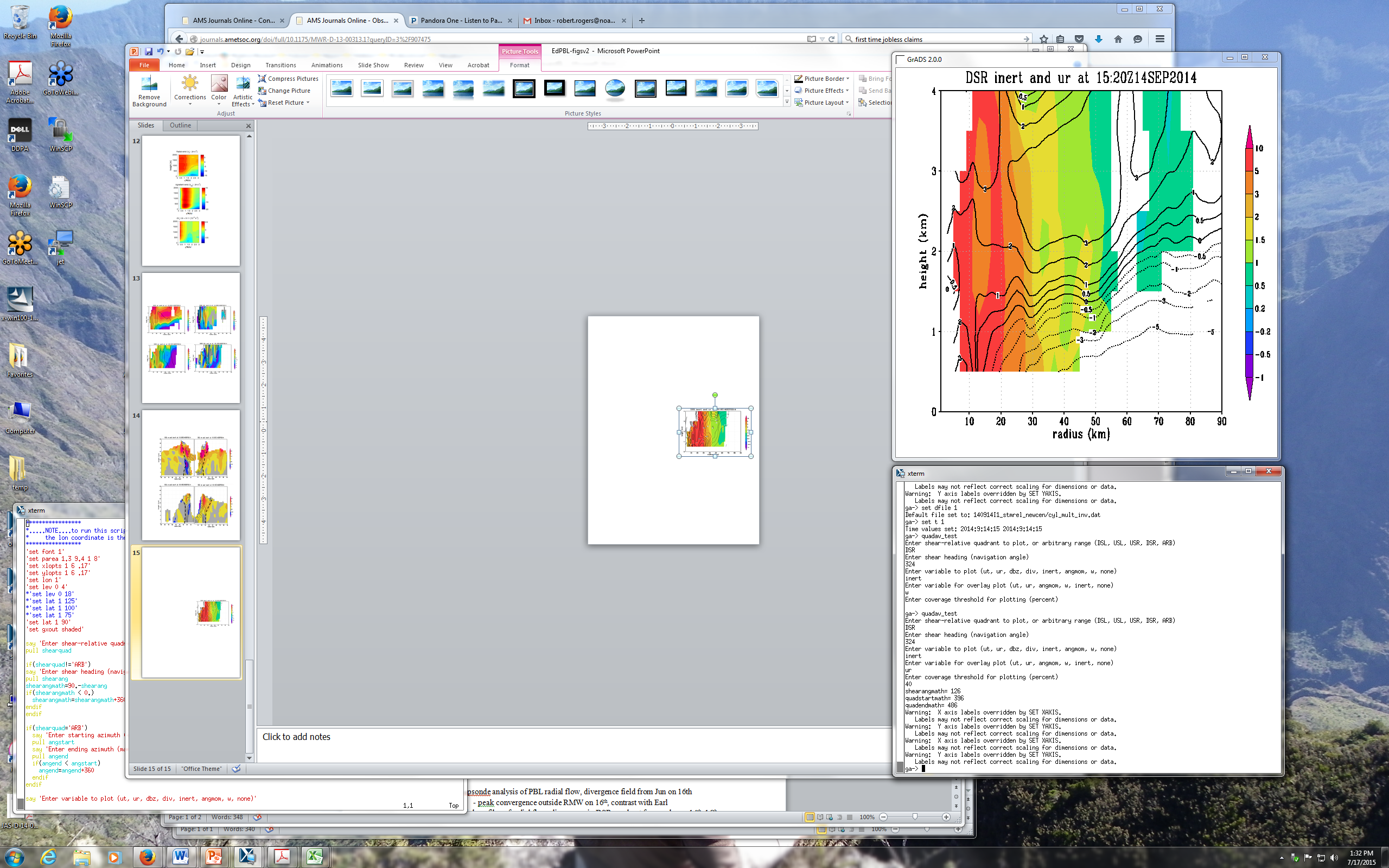 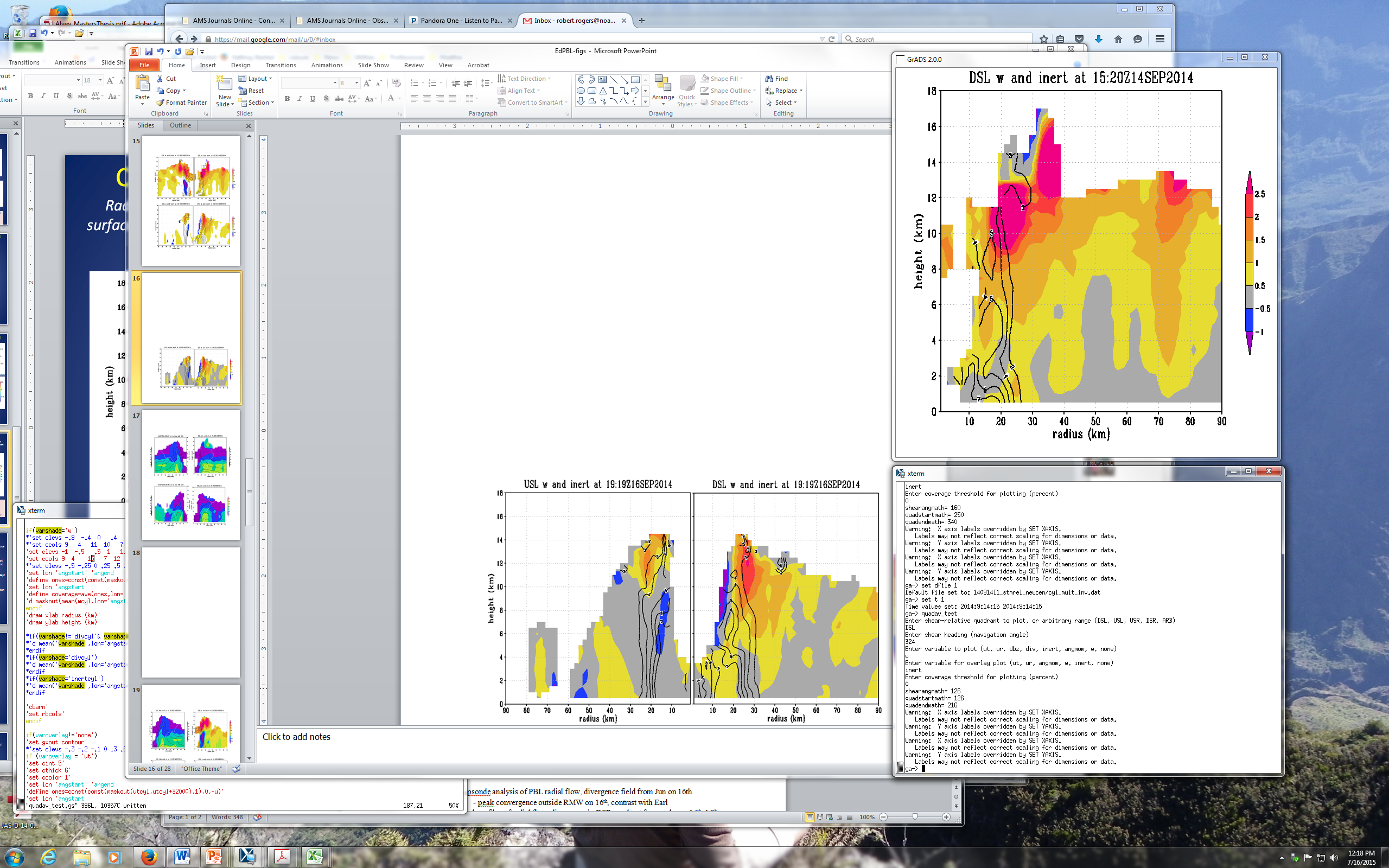 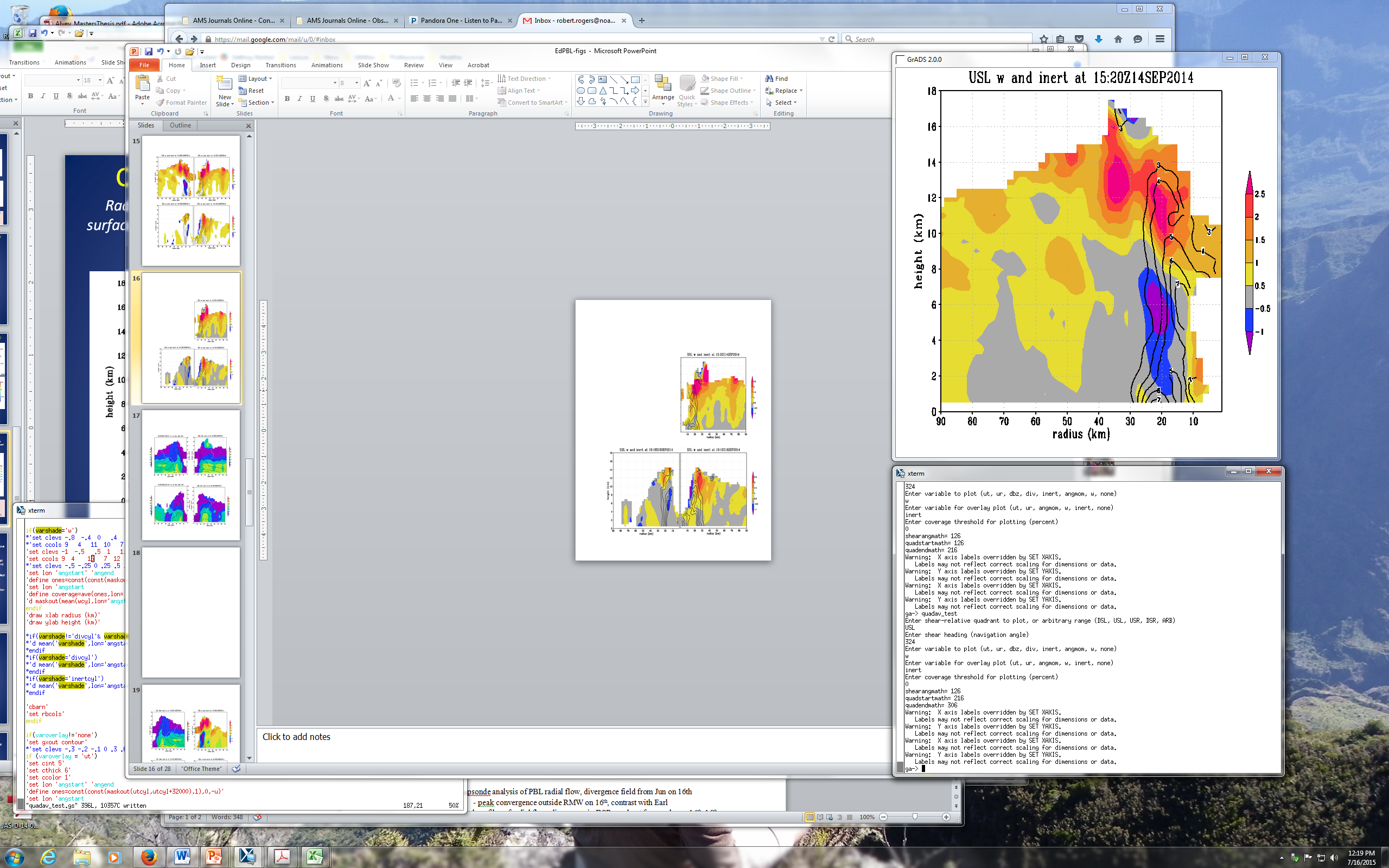 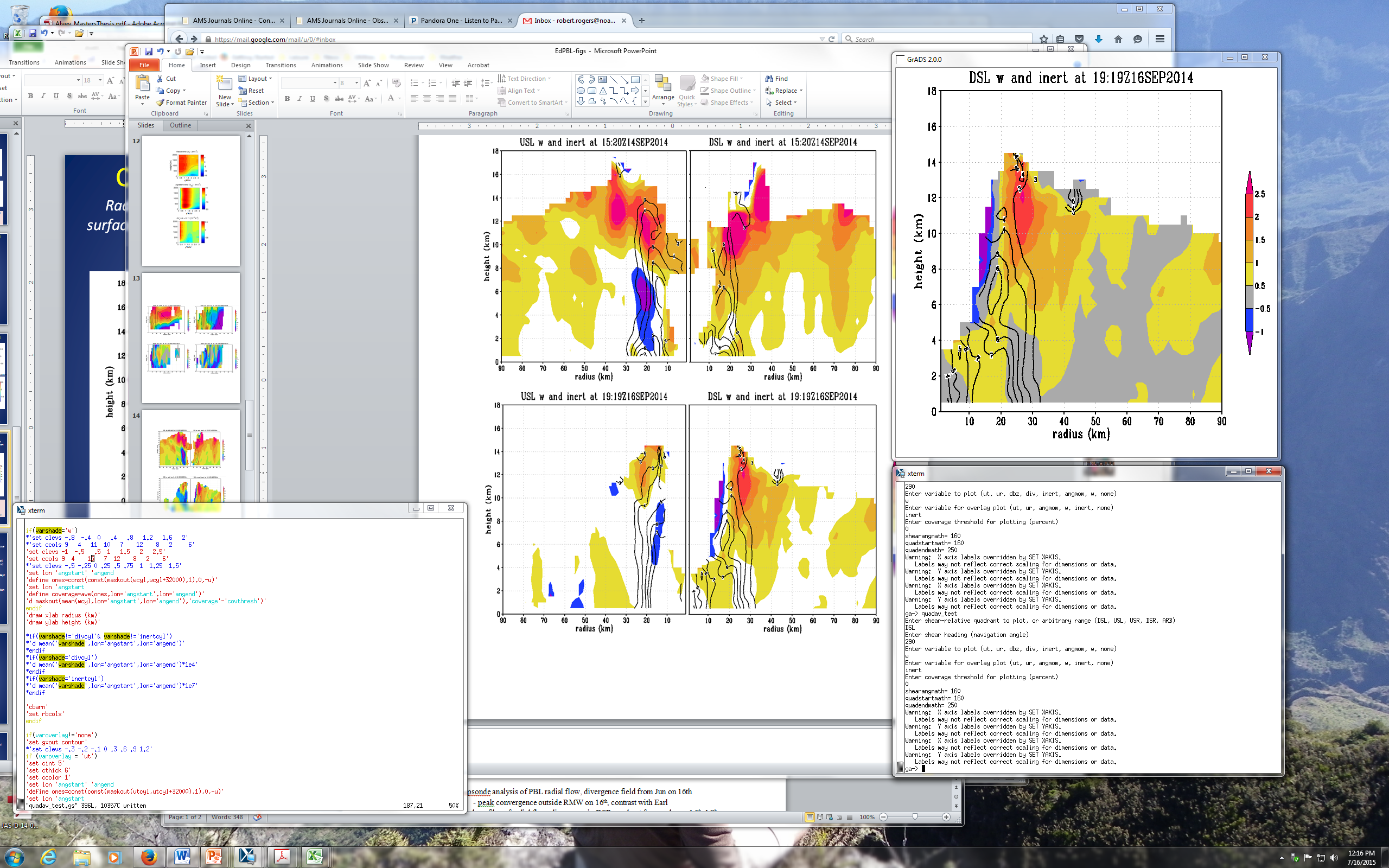 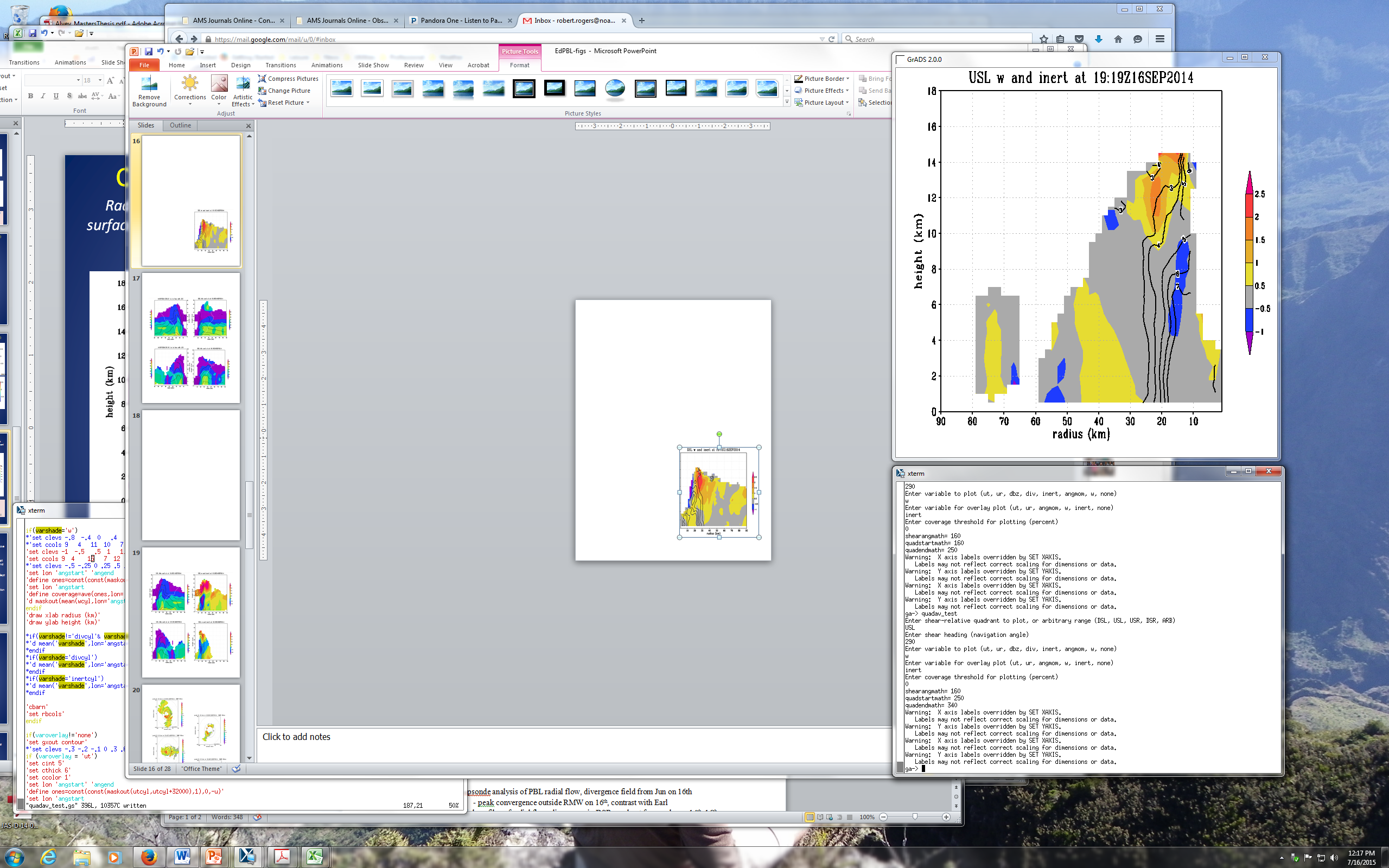